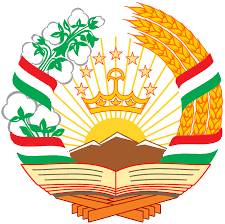 КУМИТАИ ЗАБОН ВА ИСТИЛОҲОТИ НАЗДИҲУКУМАТИ ҶУМҲУРИИ ТОҶИКИСТОН
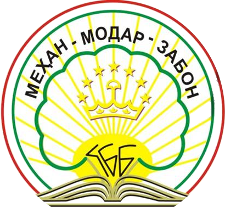 КОНФЕРЕНСИЯИ ИЛМИЮ АМАЛИИ ҶУМҲУРИЯВӢ БАХШИДА БА 30-СОЛАГИИ ИСТИҚЛОЛИ ДАВЛАТИИ ҶУМҲУРИИ ТОҶИКИСТОН ВА РӮЗИ ЗАБОНИ ДАВЛАТӢ ТАҲТИ УНВОНИ 
«ЗАБОН ВА ИСТИҚЛОЛ»
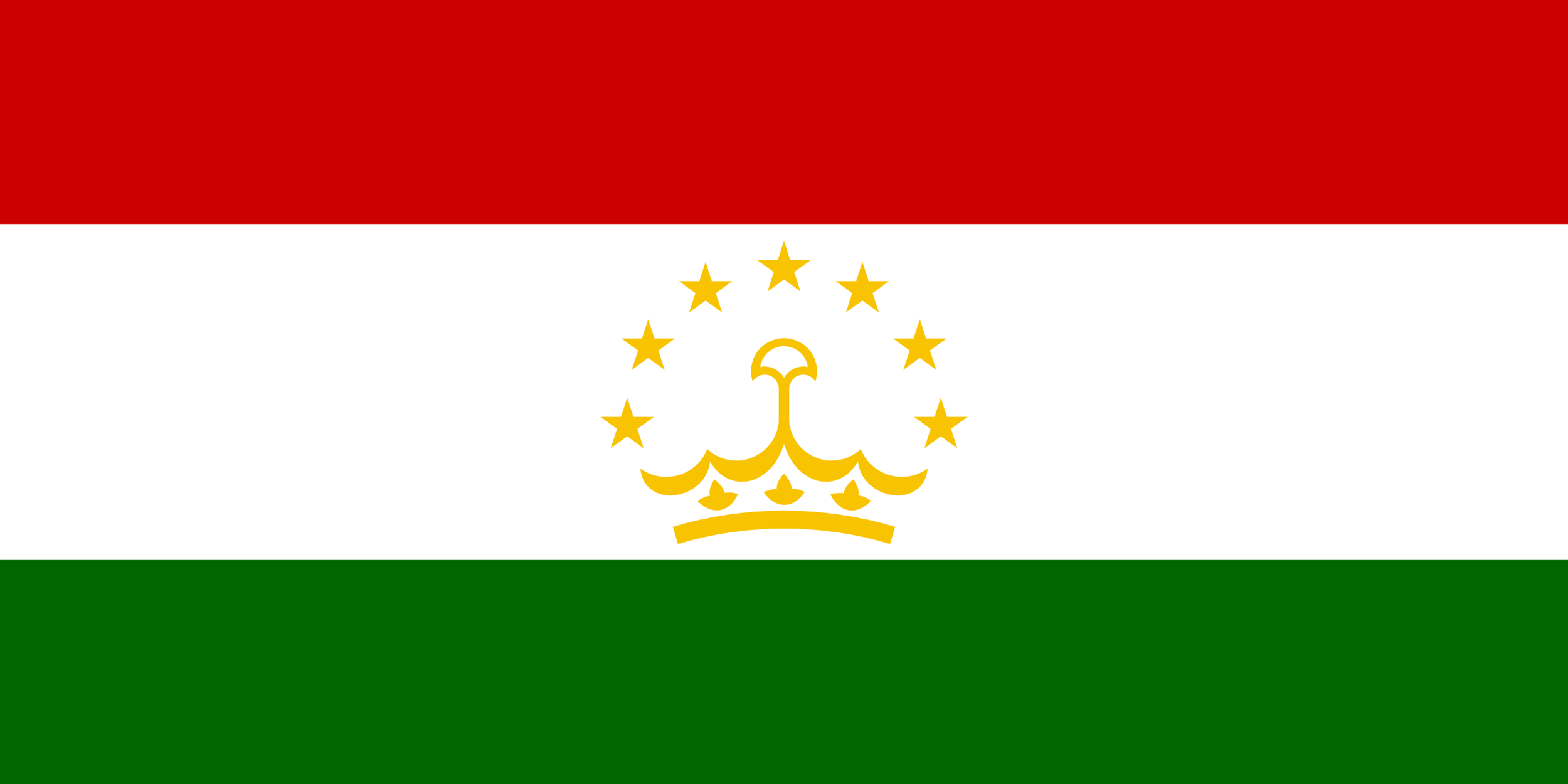 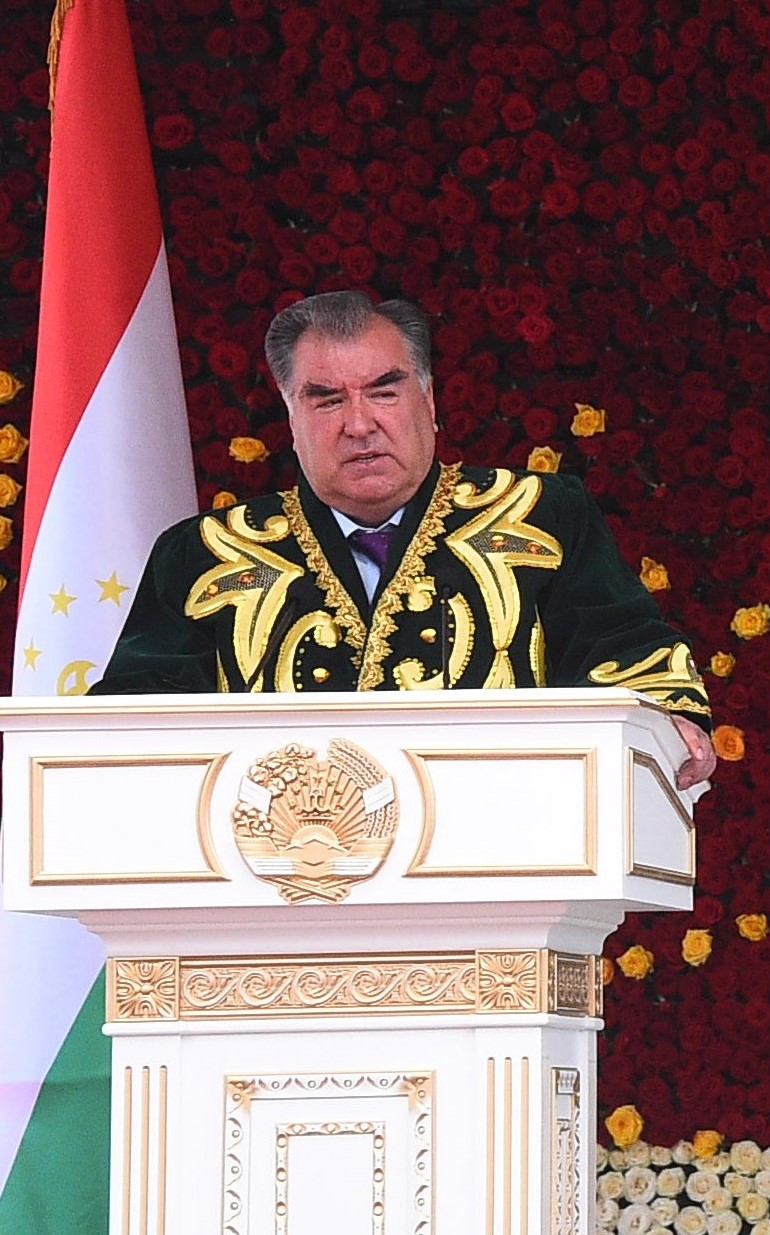 5ОКТЯБР
РӮЗИ ЗАБОНИДАВЛАТИИҶУМҲУРИИТОҶИКИСТОН
«Забони тоҷикӣ дар Осиёи Марказӣ ва дунё волотарин меросест, ки аз ҳазорсолаҳои дур чун дурдонаҳои пок то давлати соҳибистиқлоли тоҷикон омада расидааст».								Эмомалӣ Раҳмон
ДУШАНБЕ 2021
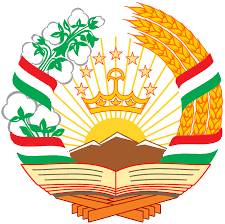 КУМИТАИ ЗАБОН ВА ИСТИЛОҲОТИ НАЗДИҲУКУМАТИ ҶУМҲУРИИ ТОҶИКИСТОН
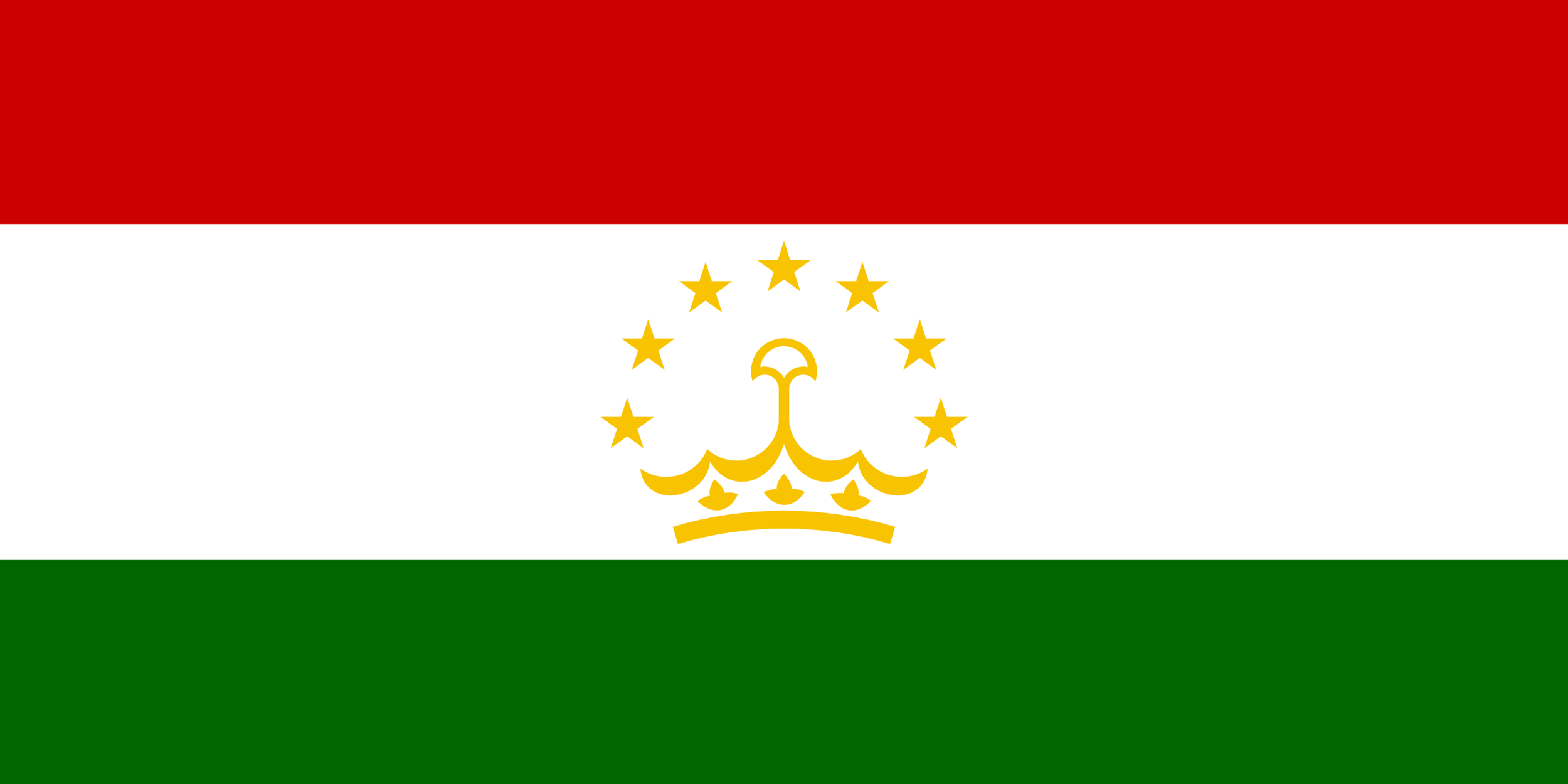 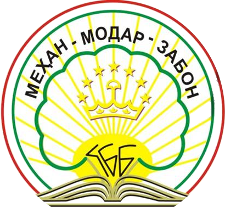 КОНФЕРЕНСИЯИ ИЛМИЮ АМАЛИИ ҶУМҲУРИЯВӢ БАХШИДА БА 30-СОЛАГИИ ИСТИҚЛОЛИ ДАВЛАТИИ ҶУМҲУРИИ ТОҶИКИСТОН ВА РӮЗИ ЗАБОНИ ДАВЛАТӢ ТАҲТИ УНВОНИ 
«ЗАБОН ВА ИСТИҚЛОЛ»
ТАРТИБИ БАРГУЗОРИИ КОНФЕРЕНСИЯ

Масъули чорабинӣ: Кумитаи забон ва истилоҳоти назди
                                       Ҳукумати Ҷумҳурии Тоҷикистон
 
Таърихи баргузорӣ:  5-уми октябри соли 2021 соати 0900	
 
Макони баргузорӣ:  шаҳри Душанбе
5ОКТЯБР
РӮЗИ ЗАБОНИДАВЛАТИИҶУМҲУРИИТОҶИКИСТОН
ДУШАНБЕ 2021
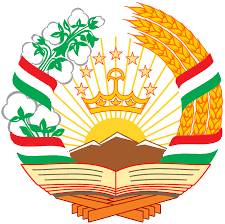 КУМИТАИ ЗАБОН ВА ИСТИЛОҲОТИ НАЗДИҲУКУМАТИ ҶУМҲУРИИ ТОҶИКИСТОН
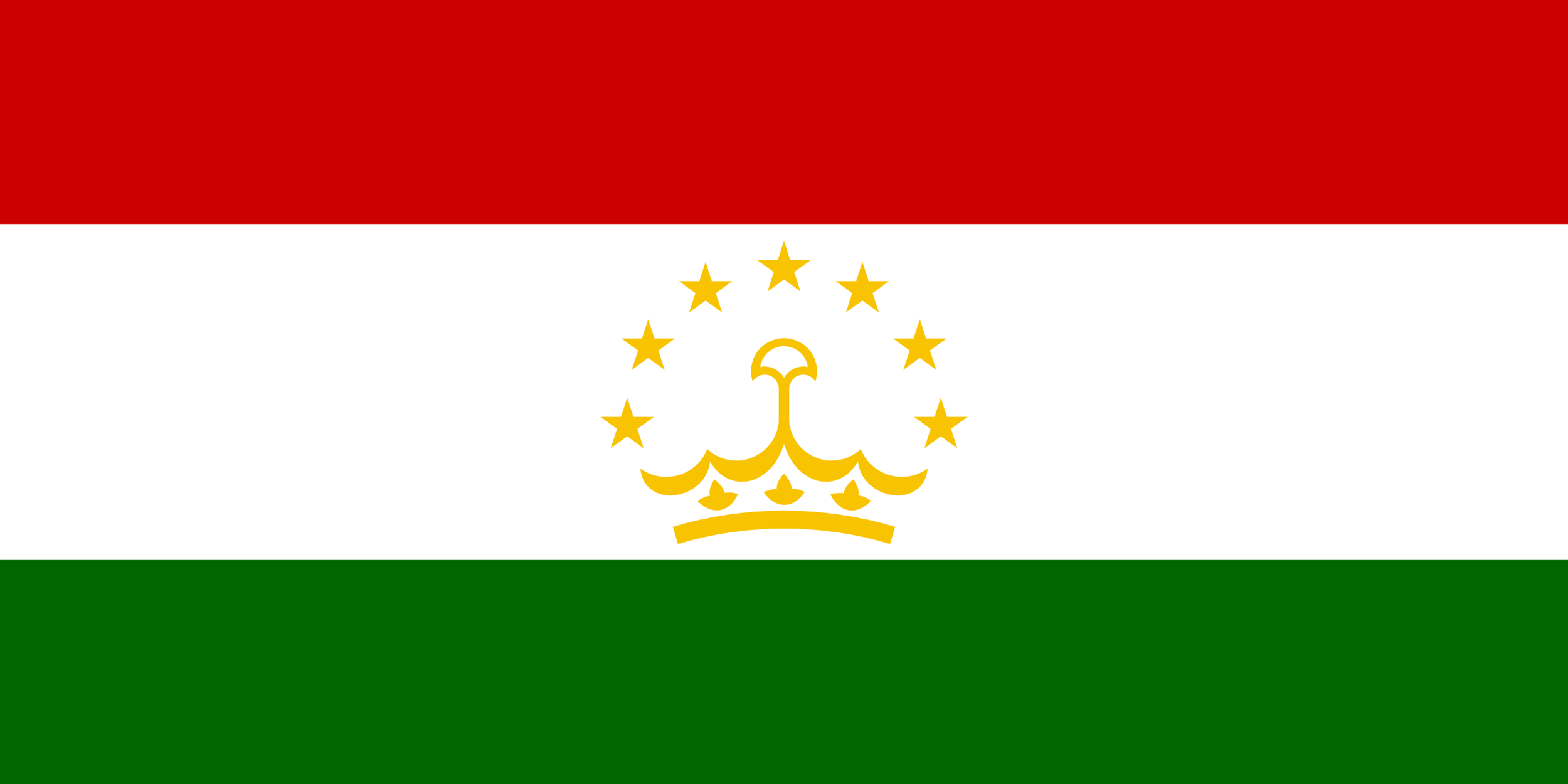 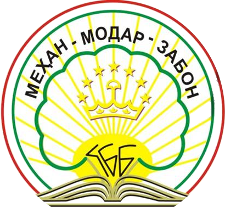 КОНФЕРЕНСИЯИ ИЛМИЮ АМАЛИИ ҶУМҲУРИЯВӢ БАХШИДА БА 30-СОЛАГИИ ИСТИҚЛОЛИ ДАВЛАТИИ ҶУМҲУРИИ ТОҶИКИСТОН ВА РӮЗИ ЗАБОНИ ДАВЛАТӢ ТАҲТИ УНВОНИ 
«ЗАБОН ВА ИСТИҚЛОЛ»
ТАРТИБИ БАРГУЗОРИИ КОНФЕРЕНСИЯСУХАНРОНӢ

Соати
09:00– 09:10

Сухани ифтитоҳии раиси Кумитаи забон ва истилоҳоти назди Ҳукумати Ҷумҳурии Тоҷикистон, д.и.ф., профессор
Олимҷон Муҳаммадҷонзода
5ОКТЯБР
РӮЗИ ЗАБОНИДАВЛАТИИҶУМҲУРИИТОҶИКИСТОН
ДУШАНБЕ 2021
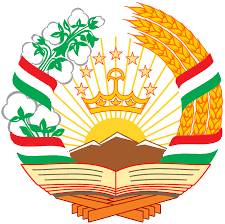 КУМИТАИ ЗАБОН ВА ИСТИЛОҲОТИ НАЗДИҲУКУМАТИ ҶУМҲУРИИ ТОҶИКИСТОН
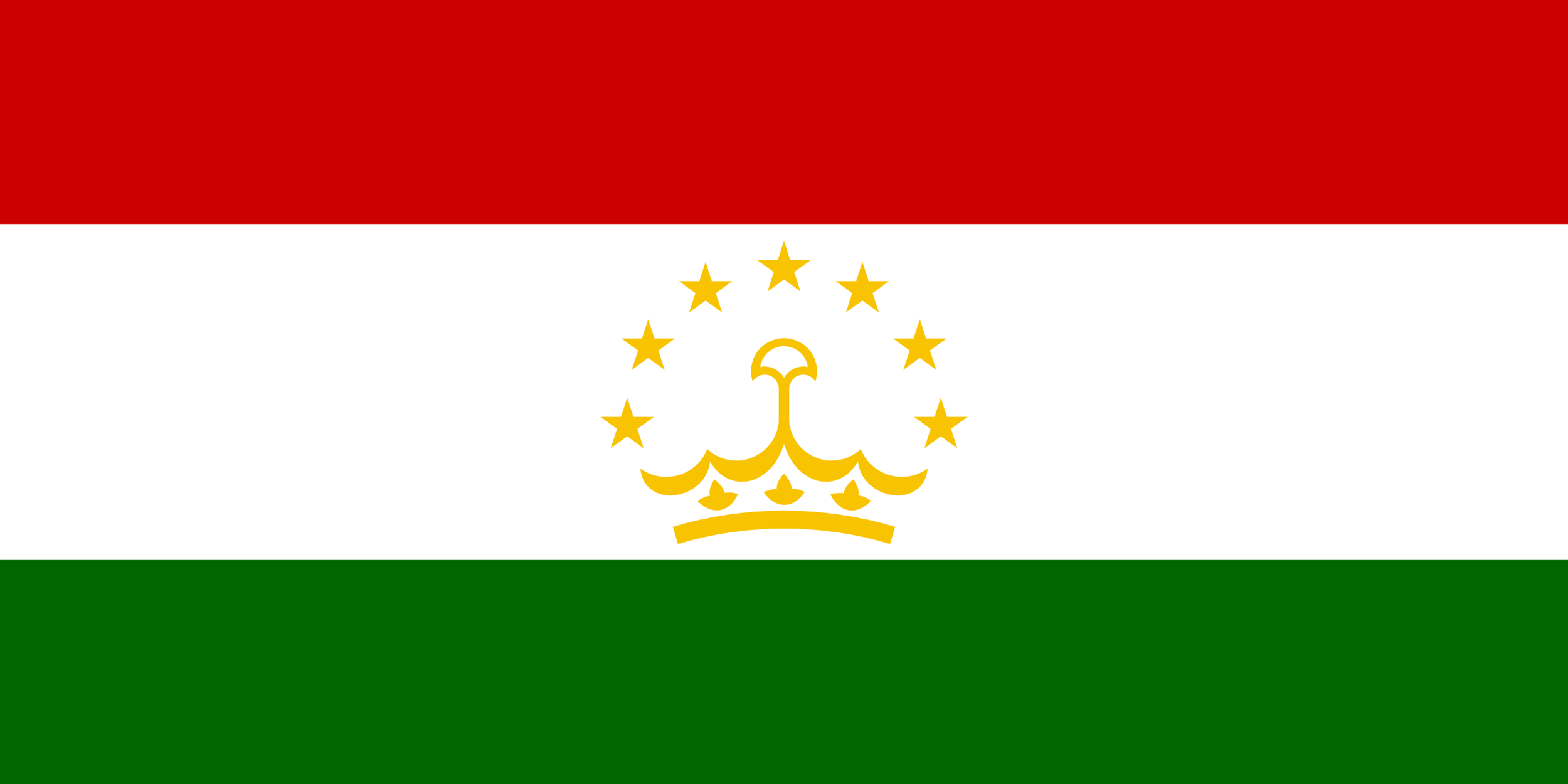 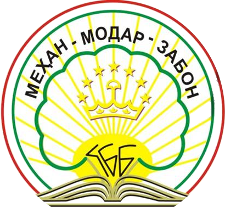 КОНФЕРЕНСИЯИ ИЛМИЮ АМАЛИИ ҶУМҲУРИЯВӢ БАХШИДА БА 30-СОЛАГИИ ИСТИҚЛОЛИ ДАВЛАТИИ ҶУМҲУРИИ ТОҶИКИСТОН ВА РӮЗИ ЗАБОНИ ДАВЛАТӢ ТАҲТИ УНВОНИ 
«ЗАБОН ВА ИСТИҚЛОЛ»
ТАРТИБИ БАРГУЗОРИИ КОНФЕРЕНСИЯСУХАНРОНӢ

Соати
09:10– 09:20

Суханронии Ёрдамчии Президенти Ҷумҳурии Тоҷикистон оид ба масъалаҳои рушди иҷтимоӣ ва робита бо ҷомеа, д.и.ҳ., профессорНасриддинзода Эмомалӣ
5ОКТЯБР
РӮЗИ ЗАБОНИДАВЛАТИИҶУМҲУРИИТОҶИКИСТОН
ДУШАНБЕ 2021
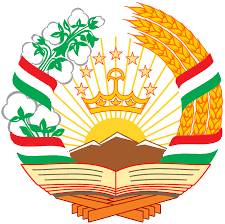 КУМИТАИ ЗАБОН ВА ИСТИЛОҲОТИ НАЗДИҲУКУМАТИ ҶУМҲУРИИ ТОҶИКИСТОН
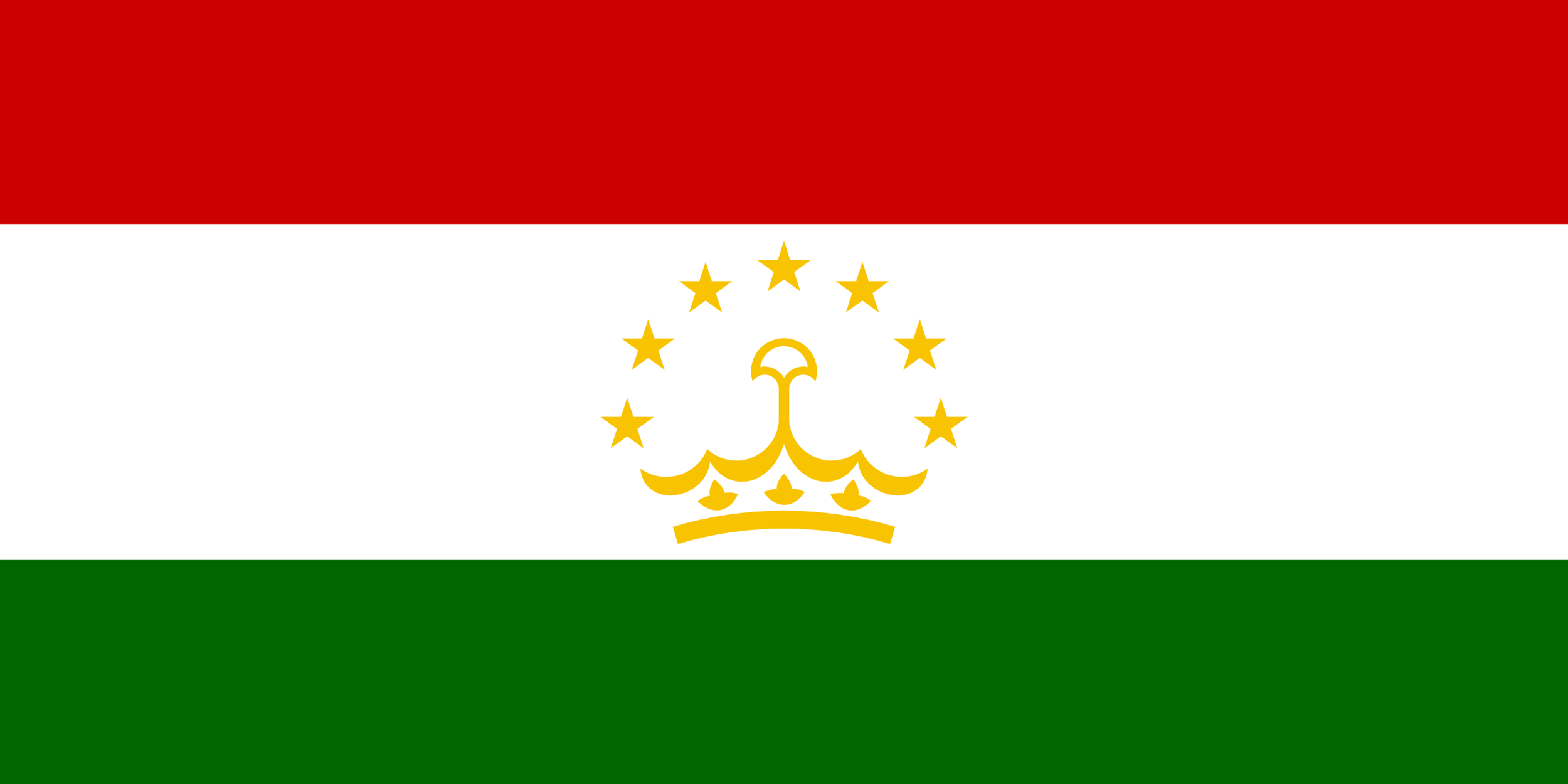 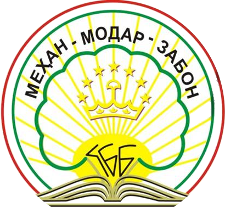 КОНФЕРЕНСИЯИ ИЛМИЮ АМАЛИИ ҶУМҲУРИЯВӢ БАХШИДА БА 30-СОЛАГИИ ИСТИҚЛОЛИ ДАВЛАТИИ ҶУМҲУРИИ ТОҶИКИСТОН ВА РӮЗИ ЗАБОНИ ДАВЛАТӢ ТАҲТИ УНВОНИ 
«ЗАБОН ВА ИСТИҚЛОЛ»
ТАРТИБИ БАРГУЗОРИИ КОНФЕРЕНСИЯСУХАНРОНӢ

Соати
09:20– 09:30

Сухани табрикотии муовини якуми вазири маориф ва илми Ҷумҳурии Тоҷикистон, д.и.ф., профессорСаломиён Муҳаммаддовуд
5ОКТЯБР
РӮЗИ ЗАБОНИДАВЛАТИИҶУМҲУРИИТОҶИКИСТОН
ДУШАНБЕ 2021
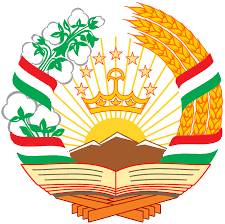 КУМИТАИ ЗАБОН ВА ИСТИЛОҲОТИ НАЗДИҲУКУМАТИ ҶУМҲУРИИ ТОҶИКИСТОН
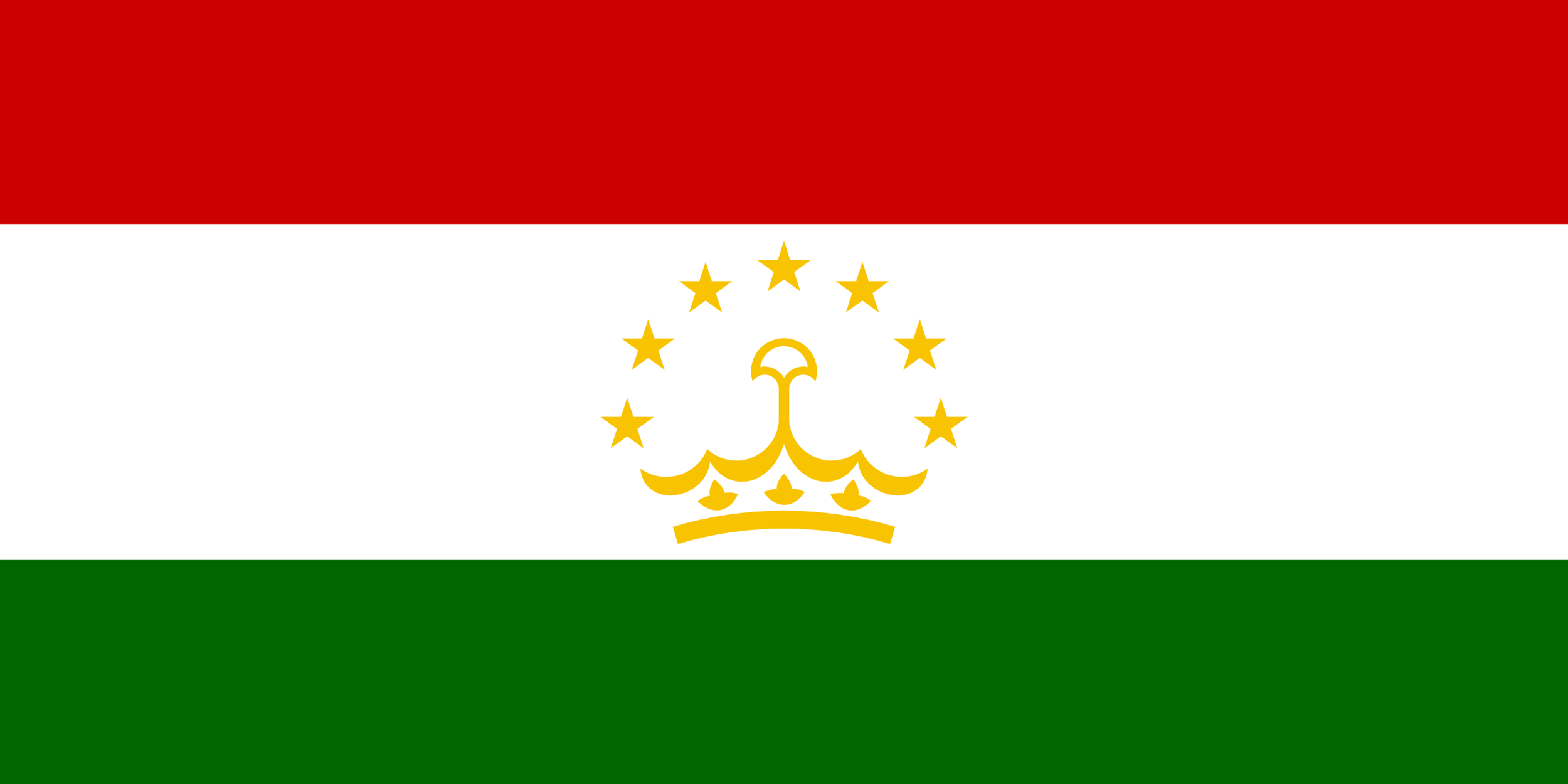 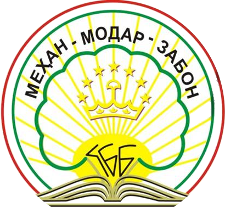 КОНФЕРЕНСИЯИ ИЛМИЮ АМАЛИИ ҶУМҲУРИЯВӢ БАХШИДА БА 30-СОЛАГИИ ИСТИҚЛОЛИ ДАВЛАТИИ ҶУМҲУРИИ ТОҶИКИСТОН ВА РӮЗИ ЗАБОНИ ДАВЛАТӢ ТАҲТИ УНВОНИ 
«ЗАБОН ВА ИСТИҚЛОЛ»
ТАРТИБИ БАРГУЗОРИИ КОНФЕРЕНСИЯМАЪРУЗА

Соати
09:30– 09:40
Маърузаи муовини раиси Кумитаи забон ва истилоҳоти назди Ҳукумати Ҷумҳурии Тоҷикистон, узви вобастаи Академияи миллии илмҳои Тоҷикистон
д.и.ф., Раҳматуллозода Сахидод ва устоди ДДОТ ба номи Садриддин Айнӣ – Зоитова Моҳира дар мавзуи «Диалектизмҳо сарчашмаи муҳими ташаккули забон. (дар асоси «Луғати нимтафсирии тоҷикӣ барои забони адабии тоҷик»-и Садриддин Айнӣ)».
5ОКТЯБР
РӮЗИ ЗАБОНИДАВЛАТИИҶУМҲУРИИТОҶИКИСТОН
ДУШАНБЕ 2021
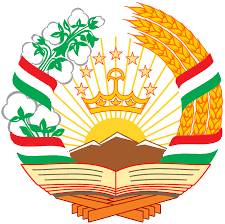 КУМИТАИ ЗАБОН ВА ИСТИЛОҲОТИ НАЗДИҲУКУМАТИ ҶУМҲУРИИ ТОҶИКИСТОН
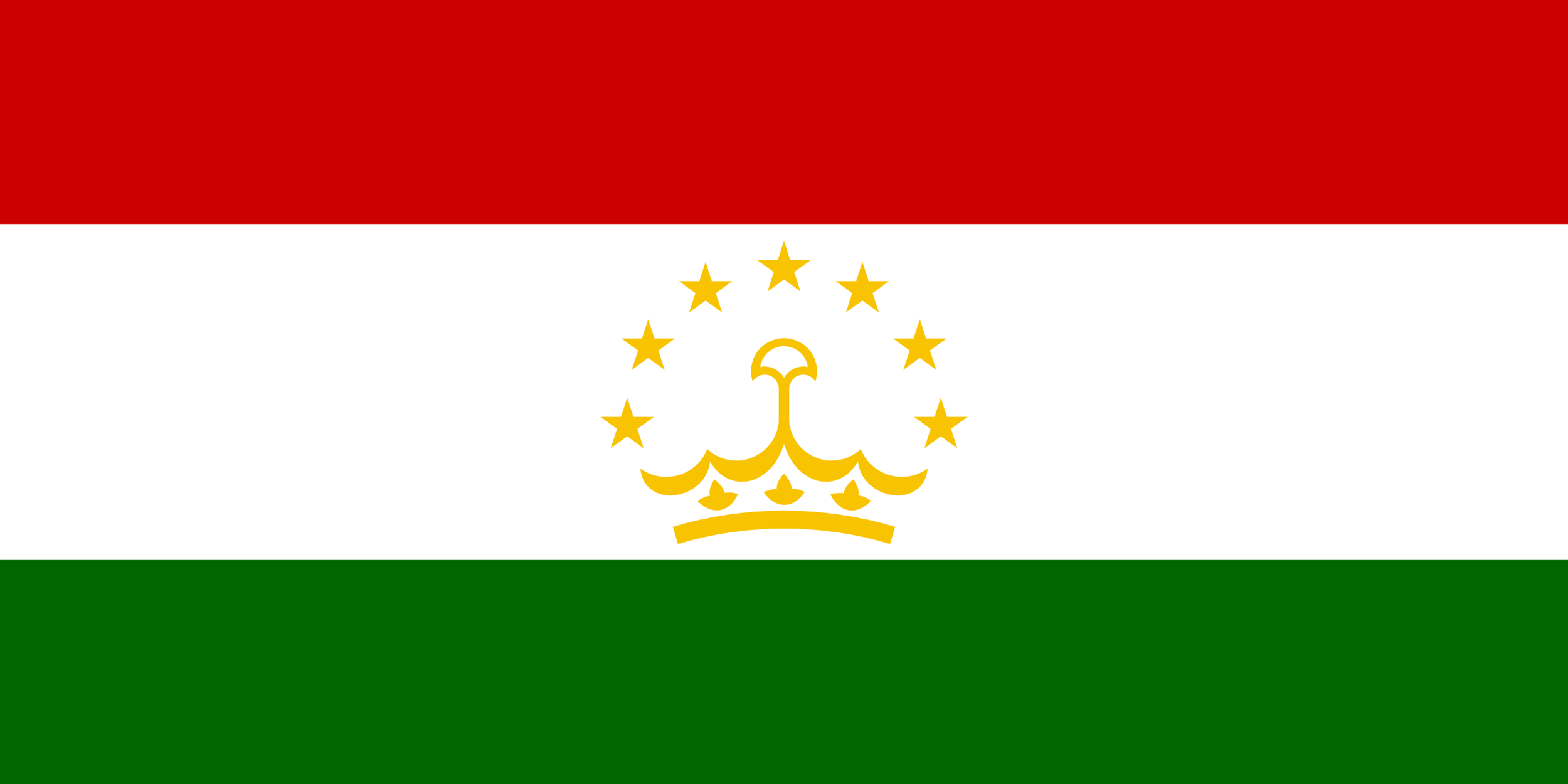 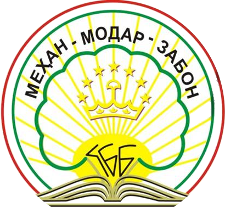 КОНФЕРЕНСИЯИ ИЛМИЮ АМАЛИИ ҶУМҲУРИЯВӢ БАХШИДА БА 30-СОЛАГИИ ИСТИҚЛОЛИ ДАВЛАТИИ ҶУМҲУРИИ ТОҶИКИСТОН ВА РӮЗИ ЗАБОНИ ДАВЛАТӢ ТАҲТИ УНВОНИ 
«ЗАБОН ВА ИСТИҚЛОЛ»
ТАРТИБИ БАРГУЗОРИИ КОНФЕРЕНСИЯМАЪРУЗА

Соати
09:40– 09:50

Маърузаи узви вобастаи Академияи миллии илмҳои Тоҷикистон, д.и.ф., профессор Сайфиддин Назарзода дар мавзуи «Имло ва садонокҳои забони тоҷикӣ».
5ОКТЯБР
РӮЗИ ЗАБОНИДАВЛАТИИҶУМҲУРИИТОҶИКИСТОН
ДУШАНБЕ 2021
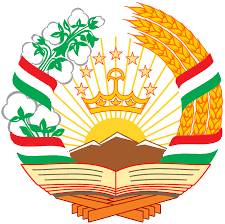 КУМИТАИ ЗАБОН ВА ИСТИЛОҲОТИ НАЗДИҲУКУМАТИ ҶУМҲУРИИ ТОҶИКИСТОН
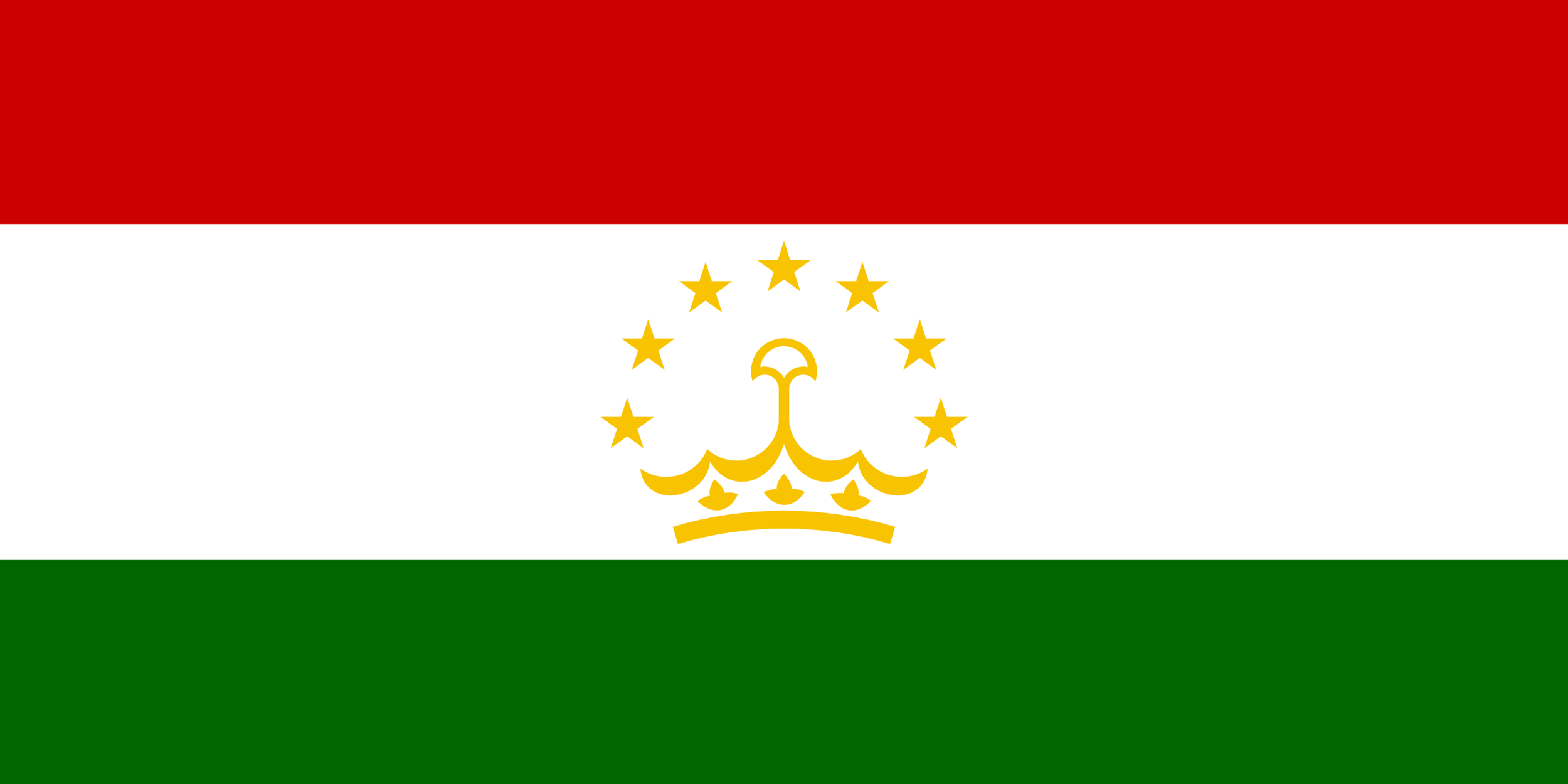 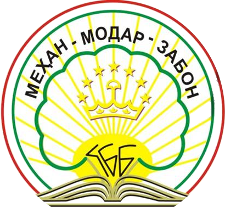 КОНФЕРЕНСИЯИ ИЛМИЮ АМАЛИИ ҶУМҲУРИЯВӢ БАХШИДА БА 30-СОЛАГИИ ИСТИҚЛОЛИ ДАВЛАТИИ ҶУМҲУРИИ ТОҶИКИСТОН ВА РӮЗИ ЗАБОНИ ДАВЛАТӢ ТАҲТИ УНВОНИ 
«ЗАБОН ВА ИСТИҚЛОЛ»
ТАРТИБИ БАРГУЗОРИИ КОНФЕРЕНСИЯМАЪРУЗА

Соати
09:50– 10:00

Маърузаи вакили Маҷлиси намояндагони Маҷлиси Олии Ҷумҳурии Тоҷикистон, н.и.ф., Матробиён Саодатшо Қосимзода дар мавзуи «Нигоҳе ба дастури методии таълимии Ҷумҳурии Тоҷикистон».
5ОКТЯБР
РӮЗИ ЗАБОНИДАВЛАТИИҶУМҲУРИИТОҶИКИСТОН
ДУШАНБЕ 2021
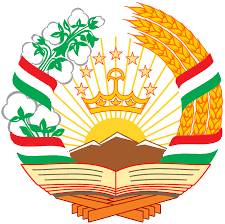 КУМИТАИ ЗАБОН ВА ИСТИЛОҲОТИ НАЗДИҲУКУМАТИ ҶУМҲУРИИ ТОҶИКИСТОН
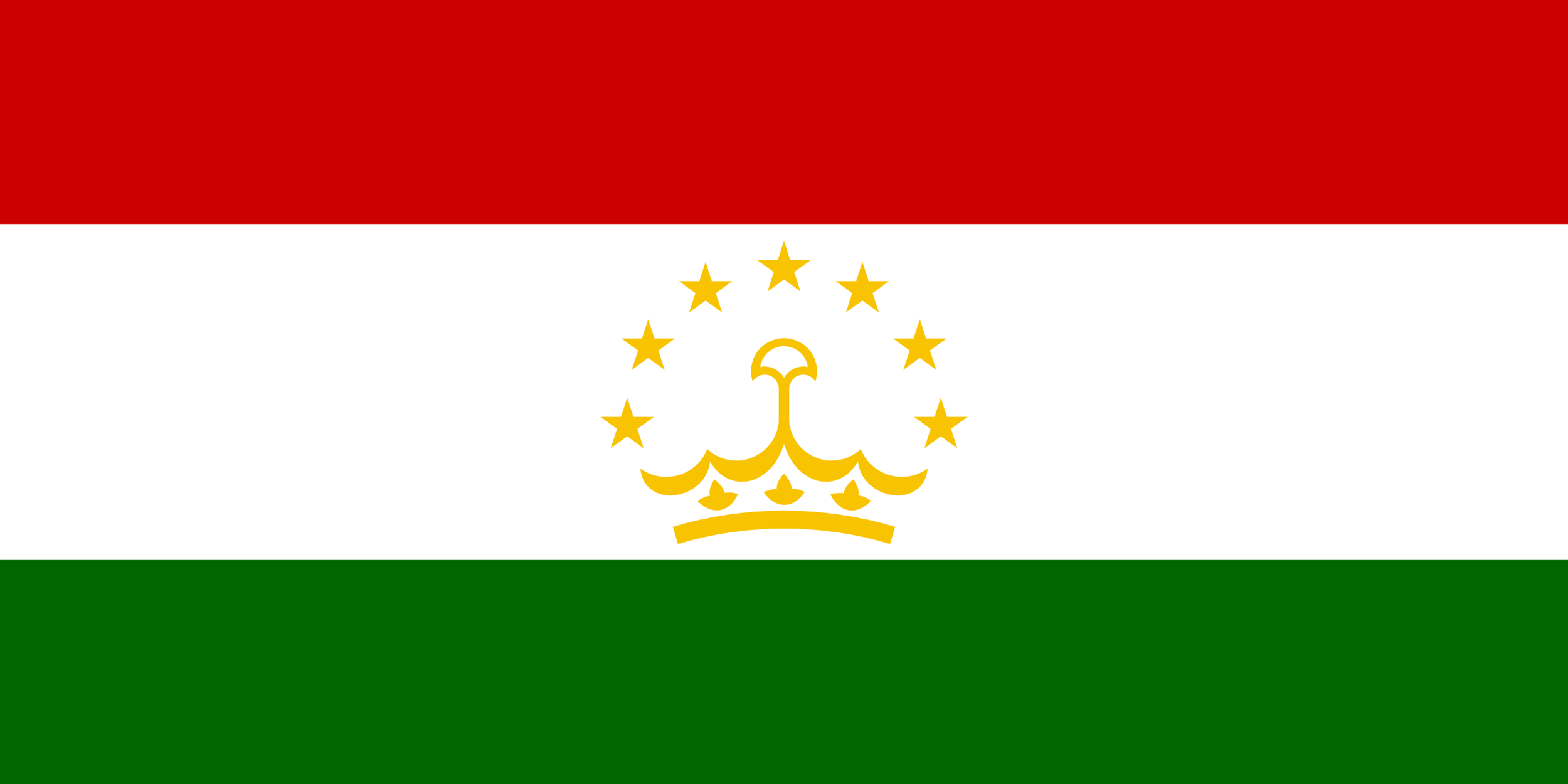 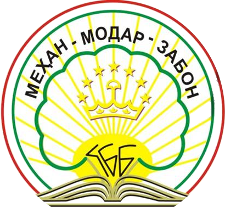 КОНФЕРЕНСИЯИ ИЛМИЮ АМАЛИИ ҶУМҲУРИЯВӢ БАХШИДА БА 30-СОЛАГИИ ИСТИҚЛОЛИ ДАВЛАТИИ ҶУМҲУРИИ ТОҶИКИСТОН ВА РӮЗИ ЗАБОНИ ДАВЛАТӢ ТАҲТИ УНВОНИ 
«ЗАБОН ВА ИСТИҚЛОЛ»
ТАРТИБИ БАРГУЗОРИИ КОНФЕРЕНСИЯМАЪРУЗА

Соати
10:00– 10:10

Маърузаи узви вобастаи Академияи миллии илмҳои Тоҷикистон, д.и.ф., Ҳасани Султон дар мавзуи «Истиқлоли давлатӣ ва забони тоҷикӣ».
5ОКТЯБР
РӮЗИ ЗАБОНИДАВЛАТИИҶУМҲУРИИТОҶИКИСТОН
ДУШАНБЕ 2021
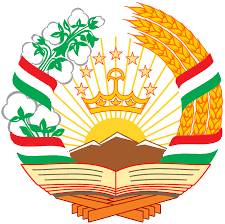 КУМИТАИ ЗАБОН ВА ИСТИЛОҲОТИ НАЗДИҲУКУМАТИ ҶУМҲУРИИ ТОҶИКИСТОН
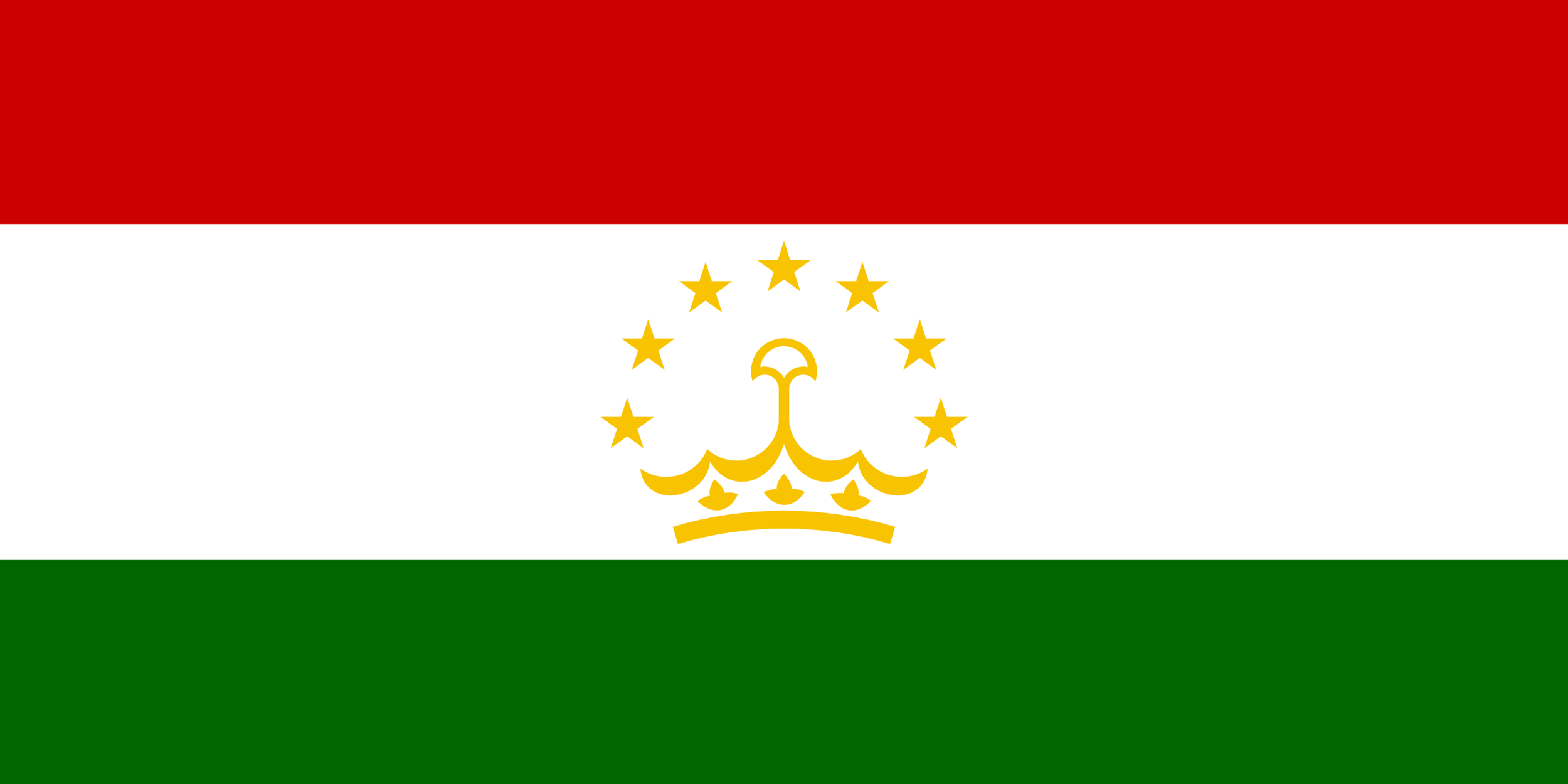 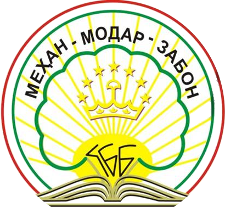 КОНФЕРЕНСИЯИ ИЛМИЮ АМАЛИИ ҶУМҲУРИЯВӢ БАХШИДА БА 30-СОЛАГИИ ИСТИҚЛОЛИ ДАВЛАТИИ ҶУМҲУРИИ ТОҶИКИСТОН ВА РӮЗИ ЗАБОНИ ДАВЛАТӢ ТАҲТИ УНВОНИ 
«ЗАБОН ВА ИСТИҚЛОЛ»
ТАРТИБИ БАРГУЗОРИИ КОНФЕРЕНСИЯМАЪРУЗА

Соати
10:10– 10:20

Маърузаи д.и.ф., профессор 
Офаридаев Назрӣ дар мавзуи «Оид ба яке аз қарорҳои нахустини анҷумани забоншиносии Тоҷикистон» (ДДХ ба номи М. Назаршоев).
5ОКТЯБР
РӮЗИ ЗАБОНИДАВЛАТИИҶУМҲУРИИТОҶИКИСТОН
ДУШАНБЕ 2021
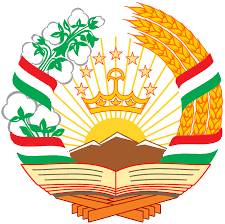 КУМИТАИ ЗАБОН ВА ИСТИЛОҲОТИ НАЗДИҲУКУМАТИ ҶУМҲУРИИ ТОҶИКИСТОН
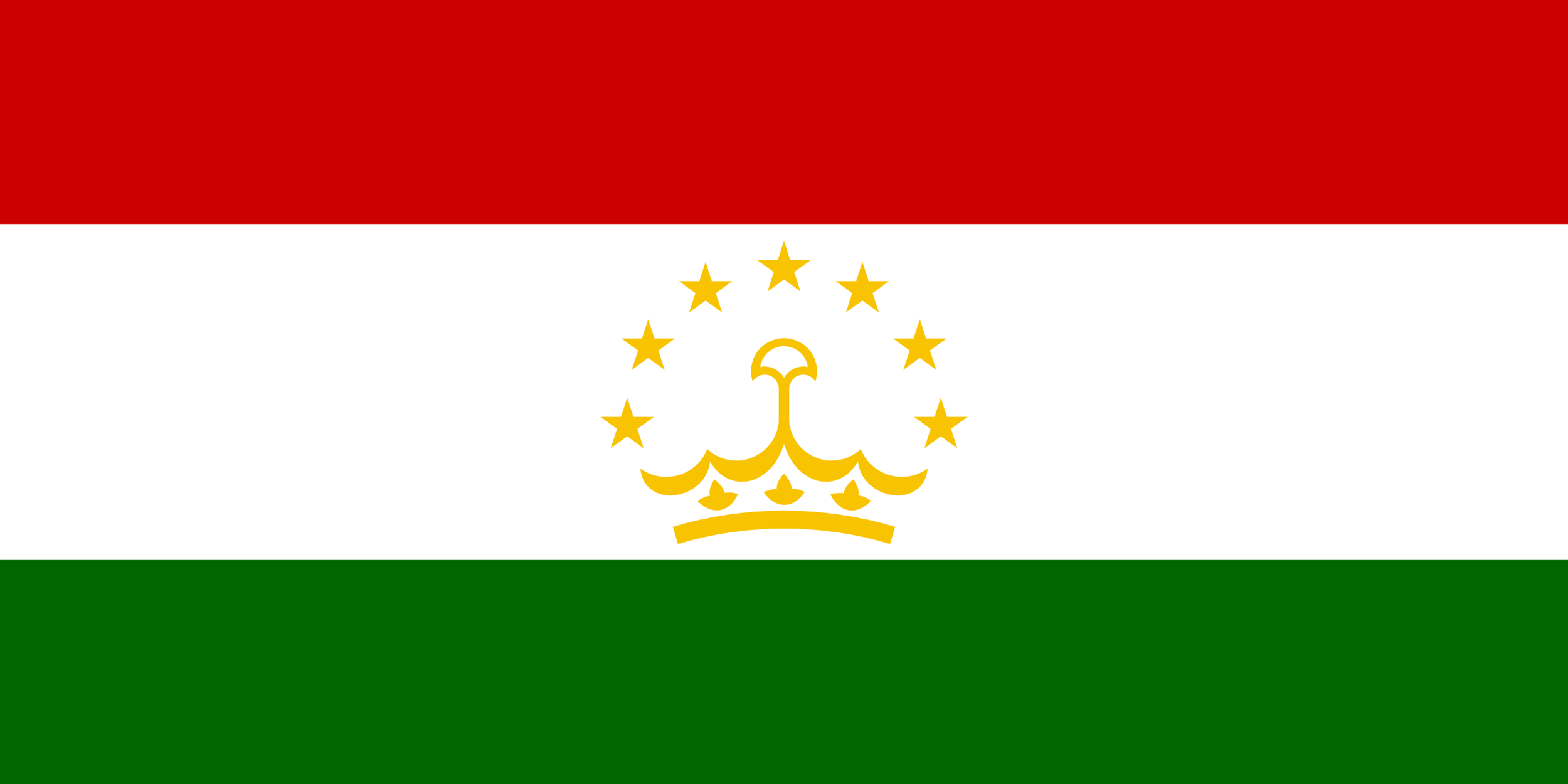 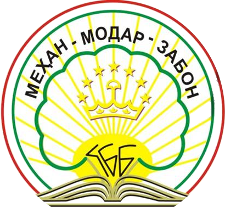 КОНФЕРЕНСИЯИ ИЛМИЮ АМАЛИИ ҶУМҲУРИЯВӢ БАХШИДА БА 30-СОЛАГИИ ИСТИҚЛОЛИ ДАВЛАТИИ ҶУМҲУРИИ ТОҶИКИСТОН ВА РӮЗИ ЗАБОНИ ДАВЛАТӢ ТАҲТИ УНВОНИ 
«ЗАБОН ВА ИСТИҚЛОЛ»
ТАРТИБИ БАРГУЗОРИИ КОНФЕРЕНСИЯМАЪРУЗА

Соати
10:20– 10:30

Маърузаи д.и.ф., профессор Шокиров Туғрал дар мавзуи «Донишномаҳои электронӣ ва вежагиҳои онҳо» (ДДҲБСТ).
5ОКТЯБР
РӮЗИ ЗАБОНИДАВЛАТИИҶУМҲУРИИТОҶИКИСТОН
ДУШАНБЕ 2021
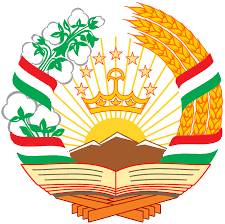 КУМИТАИ ЗАБОН ВА ИСТИЛОҲОТИ НАЗДИҲУКУМАТИ ҶУМҲУРИИ ТОҶИКИСТОН
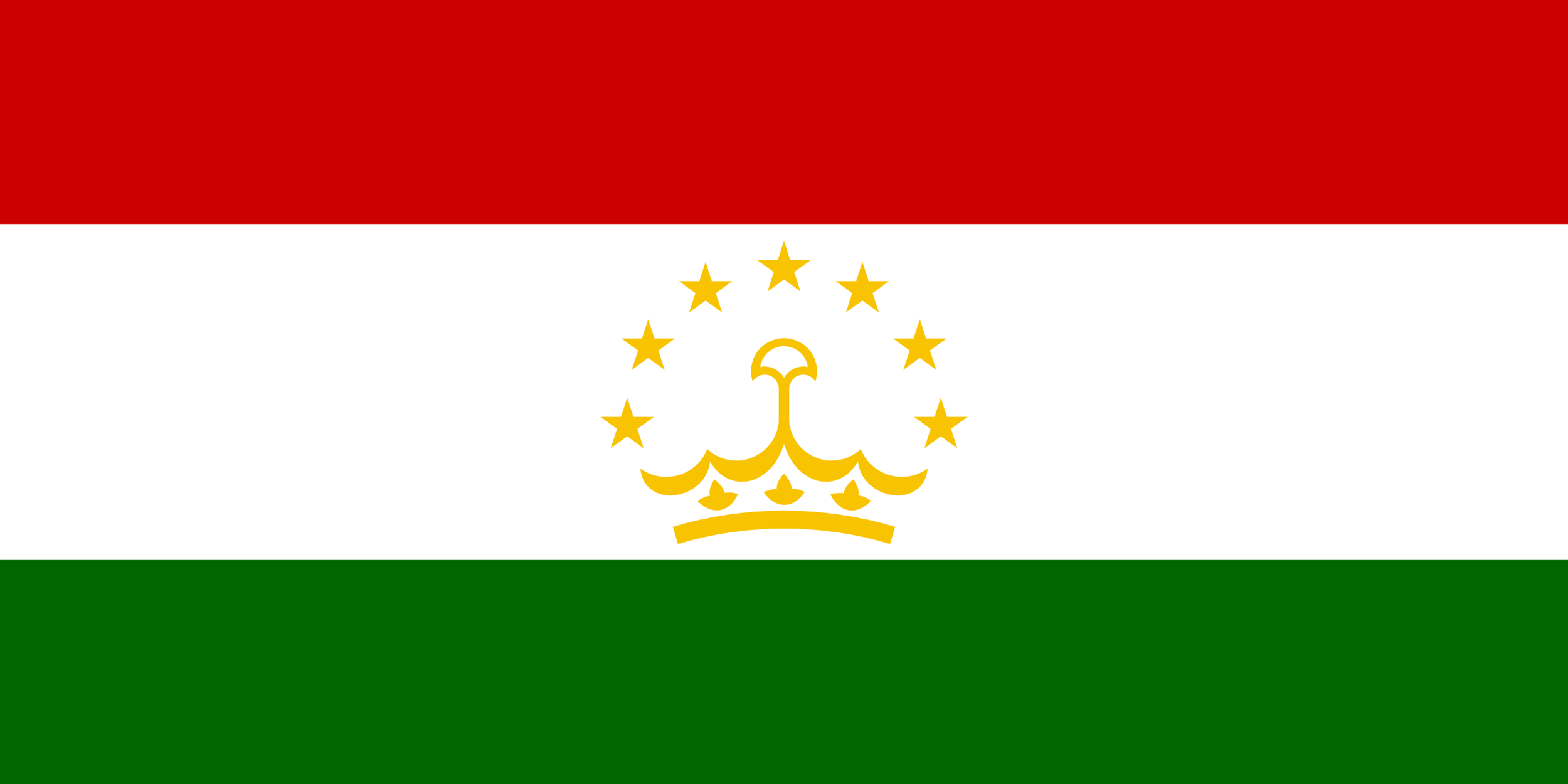 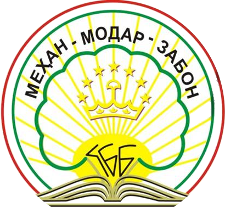 КОНФЕРЕНСИЯИ ИЛМИЮ АМАЛИИ ҶУМҲУРИЯВӢ БАХШИДА БА 30-СОЛАГИИ ИСТИҚЛОЛИ ДАВЛАТИИ ҶУМҲУРИИ ТОҶИКИСТОН ВА РӮЗИ ЗАБОНИ ДАВЛАТӢ ТАҲТИ УНВОНИ 
«ЗАБОН ВА ИСТИҚЛОЛ»
ТАРТИБИ БАРГУЗОРИИ КОНФЕРЕНСИЯМАЪРУЗА

Соати
10:30– 10:40

Маърузаи профессор Шаҳбоз Кабиров 
дар мавзуи «Инъикоси раванди байналмилалӣ шудани забони тоҷикӣ дар асари Пешвои миллат «Забони миллат – ҳастии миллат» (ДМТ).
5ОКТЯБР
РӮЗИ ЗАБОНИДАВЛАТИИҶУМҲУРИИТОҶИКИСТОН
ДУШАНБЕ 2021
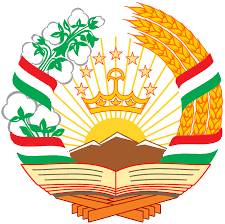 КУМИТАИ ЗАБОН ВА ИСТИЛОҲОТИ НАЗДИҲУКУМАТИ ҶУМҲУРИИ ТОҶИКИСТОН
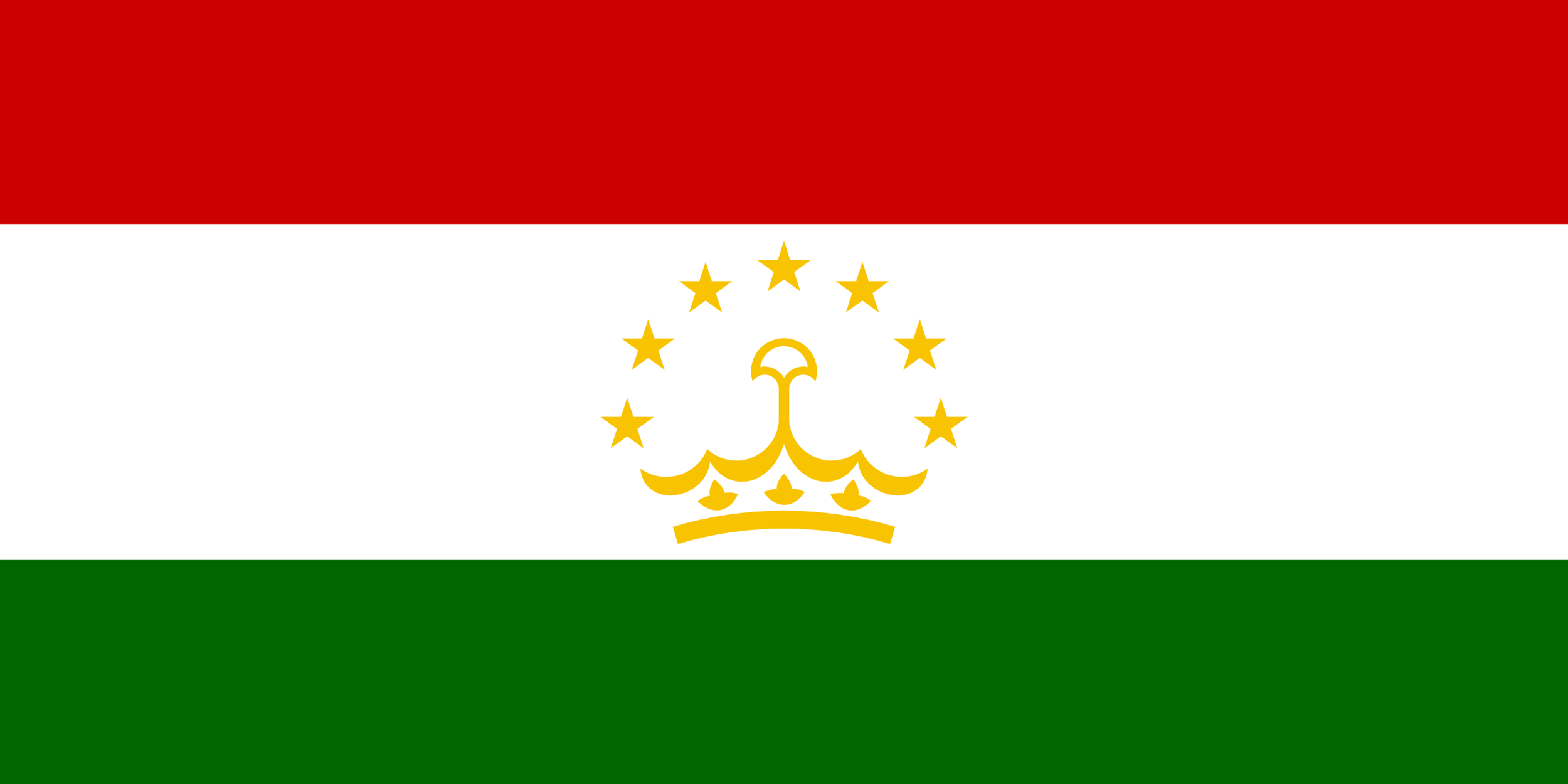 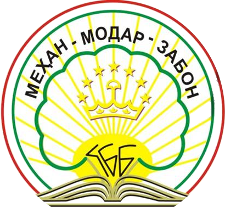 КОНФЕРЕНСИЯИ ИЛМИЮ АМАЛИИ ҶУМҲУРИЯВӢ БАХШИДА БА 30-СОЛАГИИ ИСТИҚЛОЛИ ДАВЛАТИИ ҶУМҲУРИИ ТОҶИКИСТОН ВА РӮЗИ ЗАБОНИ ДАВЛАТӢ ТАҲТИ УНВОНИ 
«ЗАБОН ВА ИСТИҚЛОЛ»
ТАРТИБИ БАРГУЗОРИИ КОНФЕРЕНСИЯМАЪРУЗА

Соати
10:40– 10:50

Маърузаи д.и.ф., профессор Қосимов Олимҷон (ДДТТ ба номи Абуалӣ ибни Сино), н.и.ф., Ансорӣ М.М ва н.и.ф., Неъматзода Ф.Т. (ДДОТ дар ш. Панҷакент) дар мавзуи «Вижагиҳои корбурди гурӯҳи фитонимҳо дар забони адабии тоҷик».
5ОКТЯБР
РӮЗИ ЗАБОНИДАВЛАТИИҶУМҲУРИИТОҶИКИСТОН
ДУШАНБЕ 2021
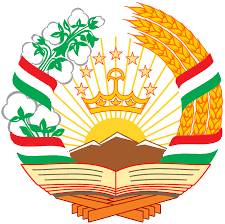 КУМИТАИ ЗАБОН ВА ИСТИЛОҲОТИ НАЗДИҲУКУМАТИ ҶУМҲУРИИ ТОҶИКИСТОН
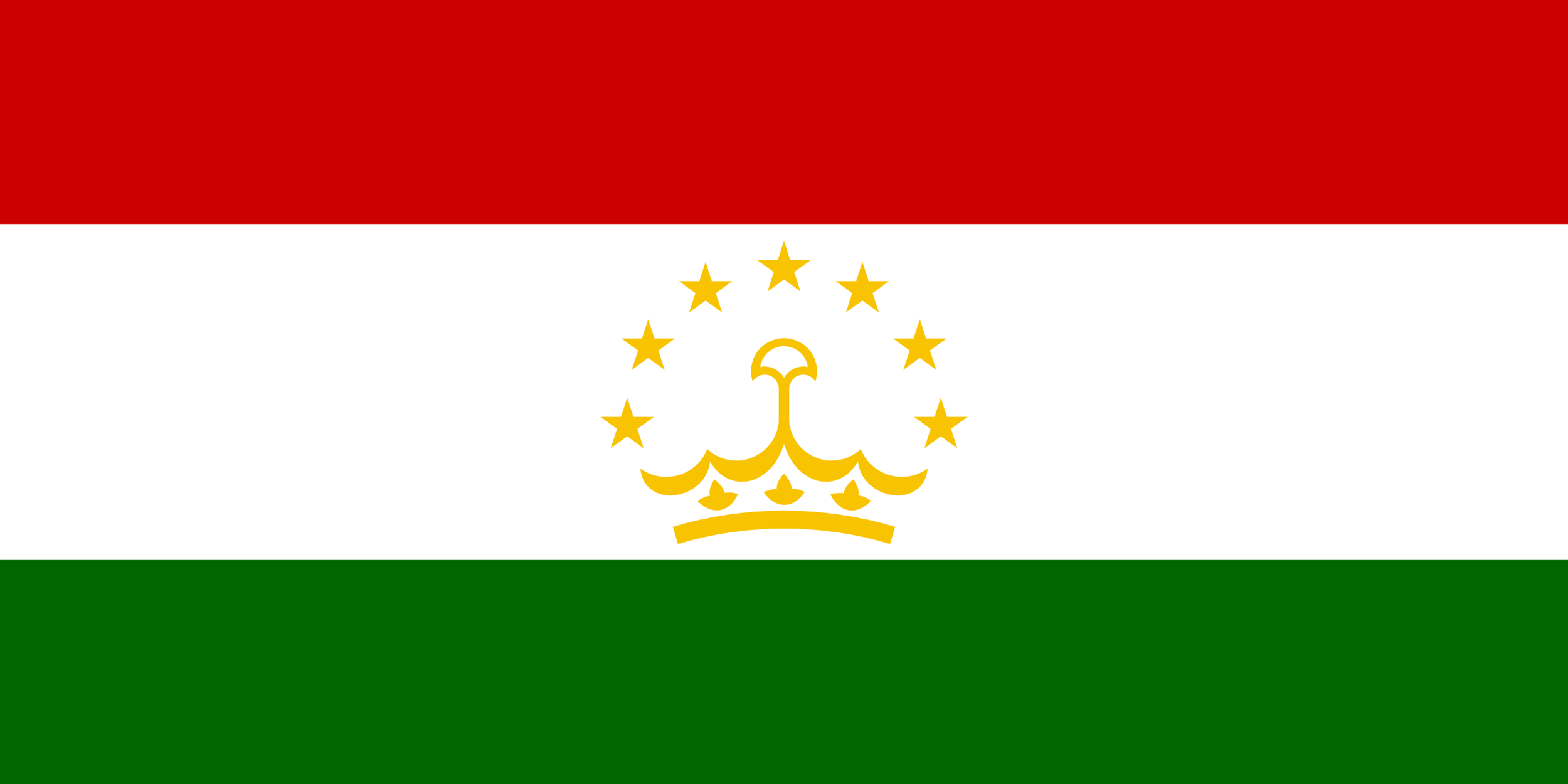 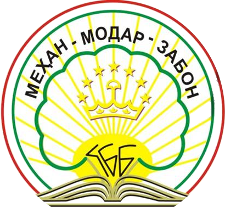 КОНФЕРЕНСИЯИ ИЛМИЮ АМАЛИИ ҶУМҲУРИЯВӢ БАХШИДА БА 30-СОЛАГИИ ИСТИҚЛОЛИ ДАВЛАТИИ ҶУМҲУРИИ ТОҶИКИСТОН ВА РӮЗИ ЗАБОНИ ДАВЛАТӢ ТАҲТИ УНВОНИ 
«ЗАБОН ВА ИСТИҚЛОЛ»
ТАРТИБИ БАРГУЗОРИИ КОНФЕРЕНСИЯМАЪРУЗА

Соати
10:50– 11:00

Маърузаи н.и.ф., Юсупов Абдулло Исмоилович дар мавзуи «Манзумаи тиббии Юсуфӣ» (Маркази тарҷумонии ДДТТ ба номи Абуалӣ ибни Сино.
5ОКТЯБР
РӮЗИ ЗАБОНИДАВЛАТИИҶУМҲУРИИТОҶИКИСТОН
ДУШАНБЕ 2021
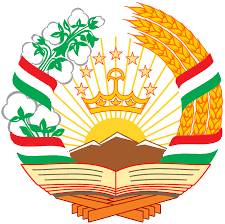 КУМИТАИ ЗАБОН ВА ИСТИЛОҲОТИ НАЗДИҲУКУМАТИ ҶУМҲУРИИ ТОҶИКИСТОН
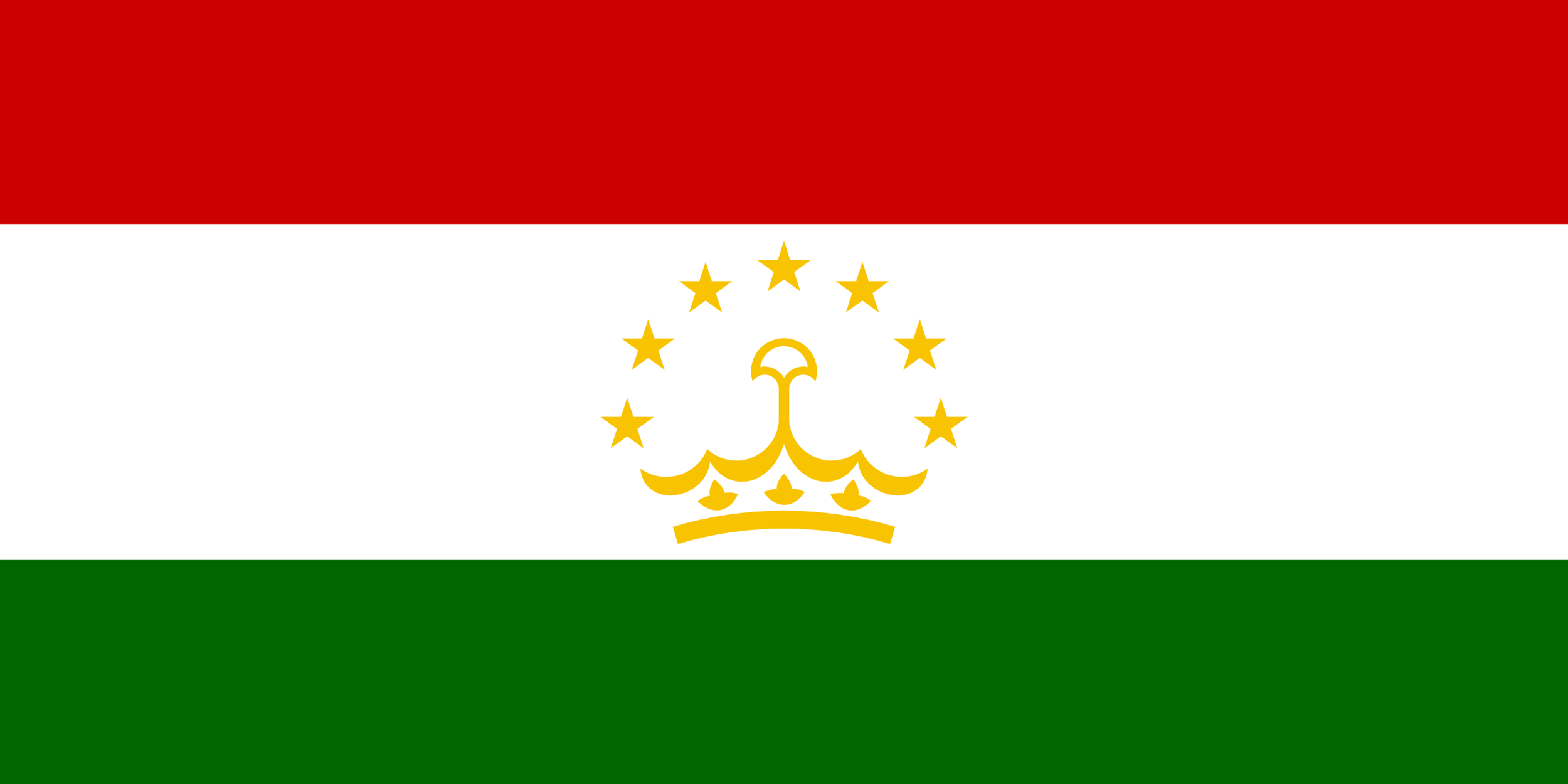 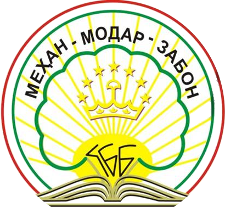 КОНФЕРЕНСИЯИ ИЛМИЮ АМАЛИИ ҶУМҲУРИЯВӢ БАХШИДА БА 30-СОЛАГИИ ИСТИҚЛОЛИ ДАВЛАТИИ ҶУМҲУРИИ ТОҶИКИСТОН ВА РӮЗИ ЗАБОНИ ДАВЛАТӢ ТАҲТИ УНВОНИ 
«ЗАБОН ВА ИСТИҚЛОЛ»
ТАРТИБИ БАРГУЗОРИИ КОНФЕРЕНСИЯМАЪРУЗА

Соати
11:00– 11:10

Маърузаи шоир ва муҳаққиқ, мудири шуъбаи адабиёти классикии Нашриёти «Адиб» Муҳтарам Ҳотам дар мавзуи «Таҳлили шеваҳо ҳамчун омили таҳкими таркиби луғавии забони адабӣ» (дар мисоли забони санскрит).
5ОКТЯБР
РӮЗИ ЗАБОНИДАВЛАТИИҶУМҲУРИИТОҶИКИСТОН
ДУШАНБЕ 2021
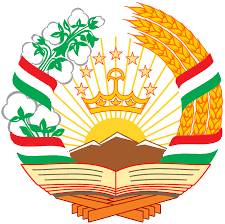 КУМИТАИ ЗАБОН ВА ИСТИЛОҲОТИ НАЗДИҲУКУМАТИ ҶУМҲУРИИ ТОҶИКИСТОН
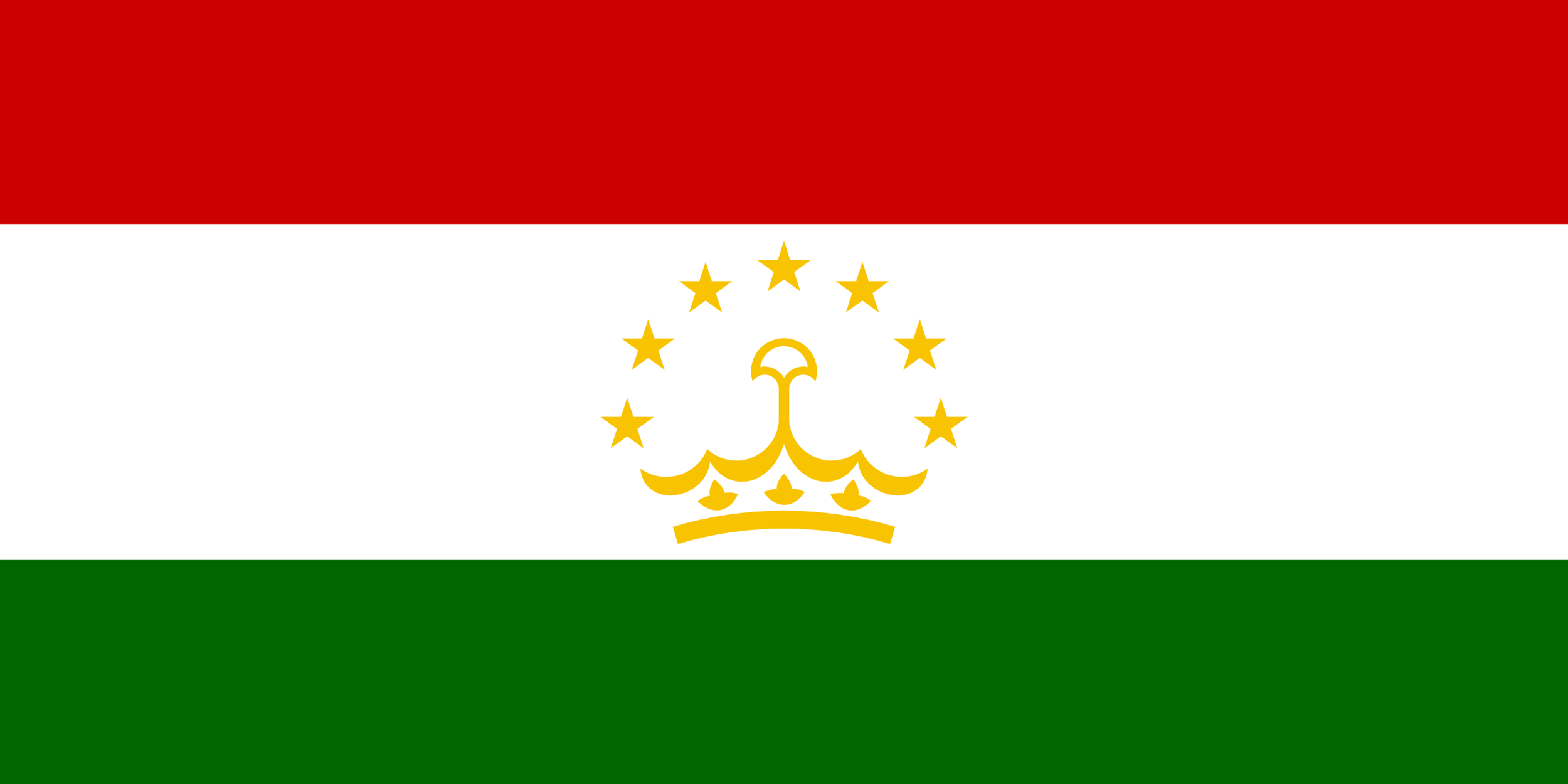 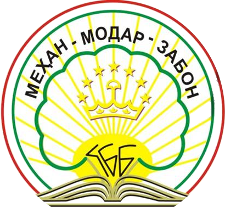 КОНФЕРЕНСИЯИ ИЛМИЮ АМАЛИИ ҶУМҲУРИЯВӢ БАХШИДА БА 30-СОЛАГИИ ИСТИҚЛОЛИ ДАВЛАТИИ ҶУМҲУРИИ ТОҶИКИСТОН ВА РӮЗИ ЗАБОНИ ДАВЛАТӢ ТАҲТИ УНВОНИ 
«ЗАБОН ВА ИСТИҚЛОЛ»
ТАРТИБИ БАРГУЗОРИИ КОНФЕРЕНСИЯМАЪРУЗА

Соати
11:10– 11:20

Маърузаи д.и.ф., профессор Ҳомидов Дилмурод дар мавзуи «Шарҳи чанд ҷойномҳои эрониасли туркишудаи минтақа» (ДМТ).
5ОКТЯБР
РӮЗИ ЗАБОНИДАВЛАТИИҶУМҲУРИИТОҶИКИСТОН
ДУШАНБЕ 2021
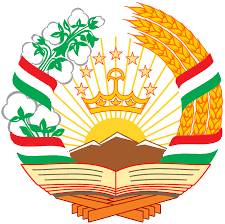 КУМИТАИ ЗАБОН ВА ИСТИЛОҲОТИ НАЗДИҲУКУМАТИ ҶУМҲУРИИ ТОҶИКИСТОН
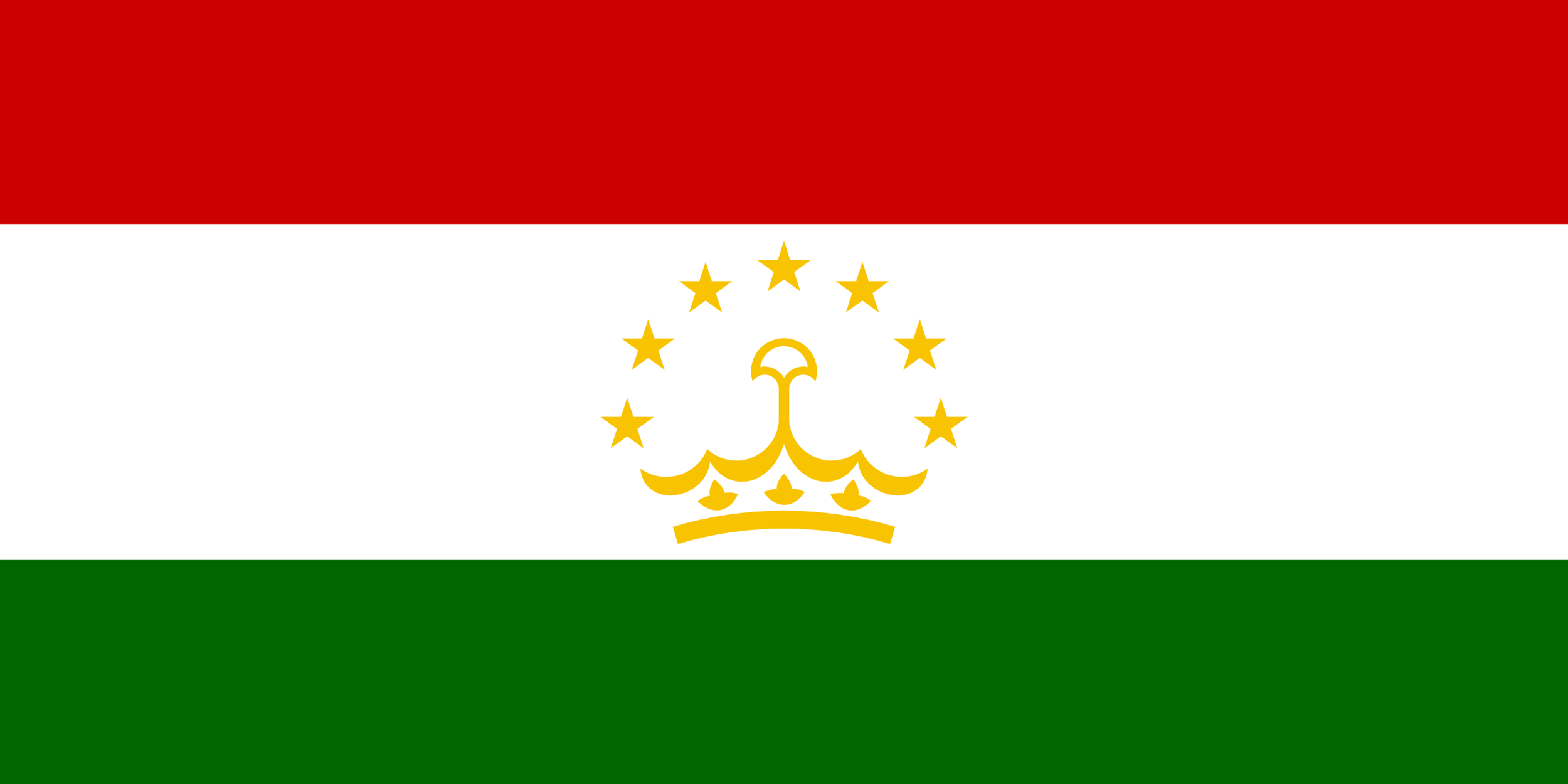 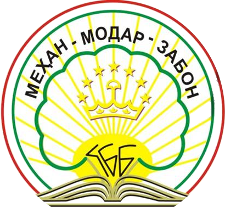 КОНФЕРЕНСИЯИ ИЛМИЮ АМАЛИИ ҶУМҲУРИЯВӢ БАХШИДА БА 30-СОЛАГИИ ИСТИҚЛОЛИ ДАВЛАТИИ ҶУМҲУРИИ ТОҶИКИСТОН ВА РӮЗИ ЗАБОНИ ДАВЛАТӢ ТАҲТИ УНВОНИ 
«ЗАБОН ВА ИСТИҚЛОЛ»
ТАРТИБИ БАРГУЗОРИИ КОНФЕРЕНСИЯМАЪРУЗА

Соати
11:20– 11:30

Маърузаи н.и.ф., Давлатшозода Азиза Ширинбек дар мавзуи «Рушди забони давлатӣ дар мақомоти ҳифзи ҳуқуқ» (АВКДТ).
5ОКТЯБР
РӮЗИ ЗАБОНИДАВЛАТИИҶУМҲУРИИТОҶИКИСТОН
ДУШАНБЕ 2021
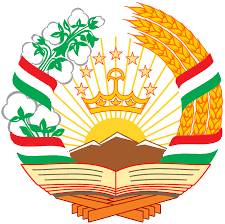 КУМИТАИ ЗАБОН ВА ИСТИЛОҲОТИ НАЗДИҲУКУМАТИ ҶУМҲУРИИ ТОҶИКИСТОН
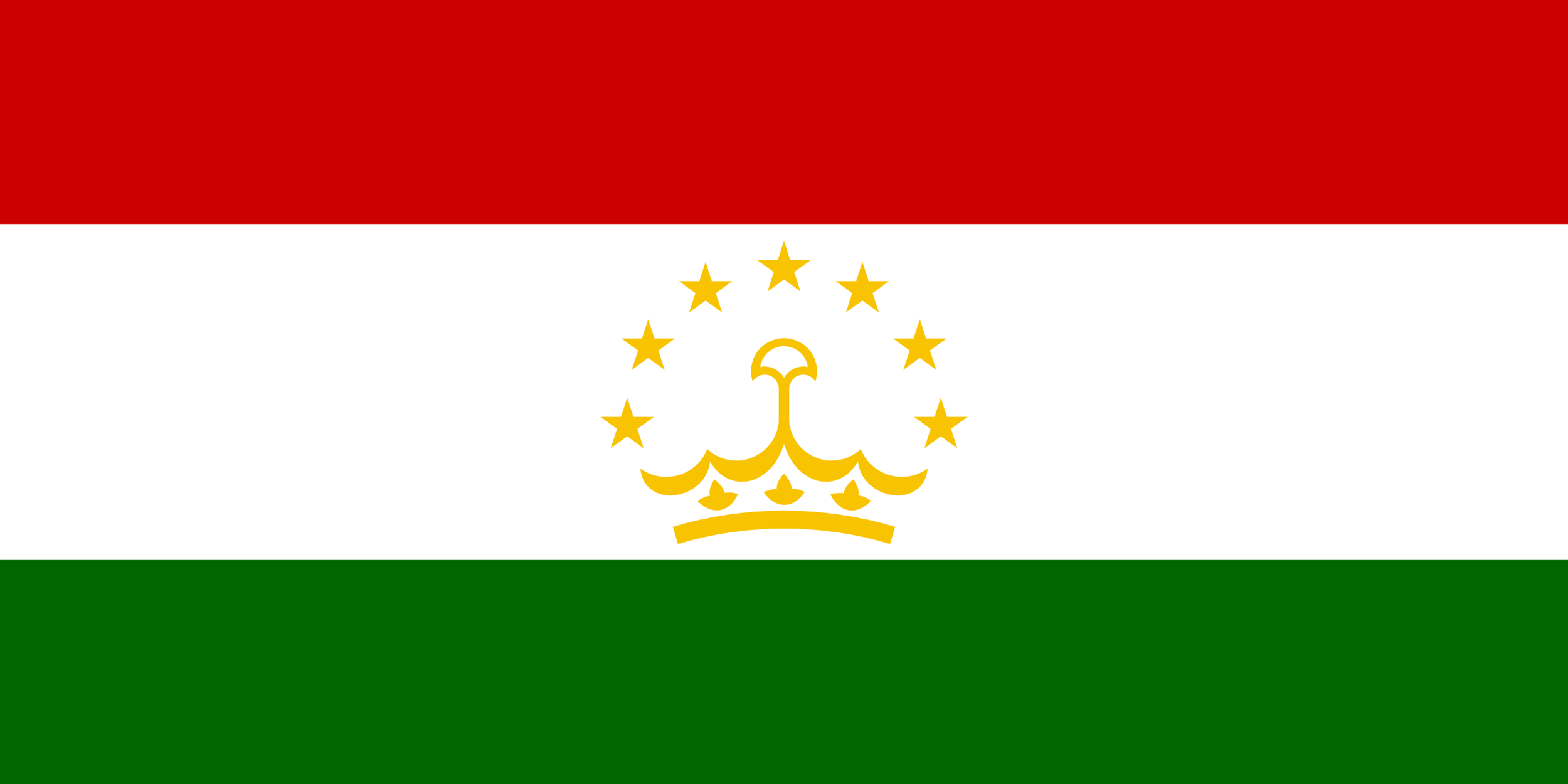 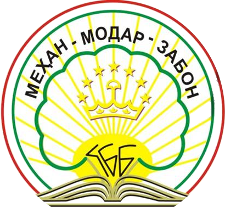 КОНФЕРЕНСИЯИ ИЛМИЮ АМАЛИИ ҶУМҲУРИЯВӢ БАХШИДА БА 30-СОЛАГИИ ИСТИҚЛОЛИ ДАВЛАТИИ ҶУМҲУРИИ ТОҶИКИСТОН ВА РӮЗИ ЗАБОНИ ДАВЛАТӢ ТАҲТИ УНВОНИ 
«ЗАБОН ВА ИСТИҚЛОЛ»
ТАРТИБИ БАРГУЗОРИИ КОНФЕРЕНСИЯМАЪРУЗА

Соати
11:30– 11:40

Маърузаи н.и.ф., Собирҷонов Солеҳҷон дар мавзуи «Ҷумлаҳои эҳсосии водоркунанда (амрӣ) ва хитобӣ» (ДДМИТ).
5ОКТЯБР
РӮЗИ ЗАБОНИДАВЛАТИИҶУМҲУРИИТОҶИКИСТОН
ДУШАНБЕ 2021
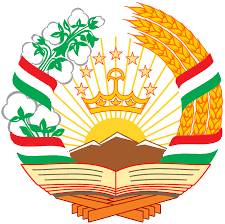 КУМИТАИ ЗАБОН ВА ИСТИЛОҲОТИ НАЗДИҲУКУМАТИ ҶУМҲУРИИ ТОҶИКИСТОН
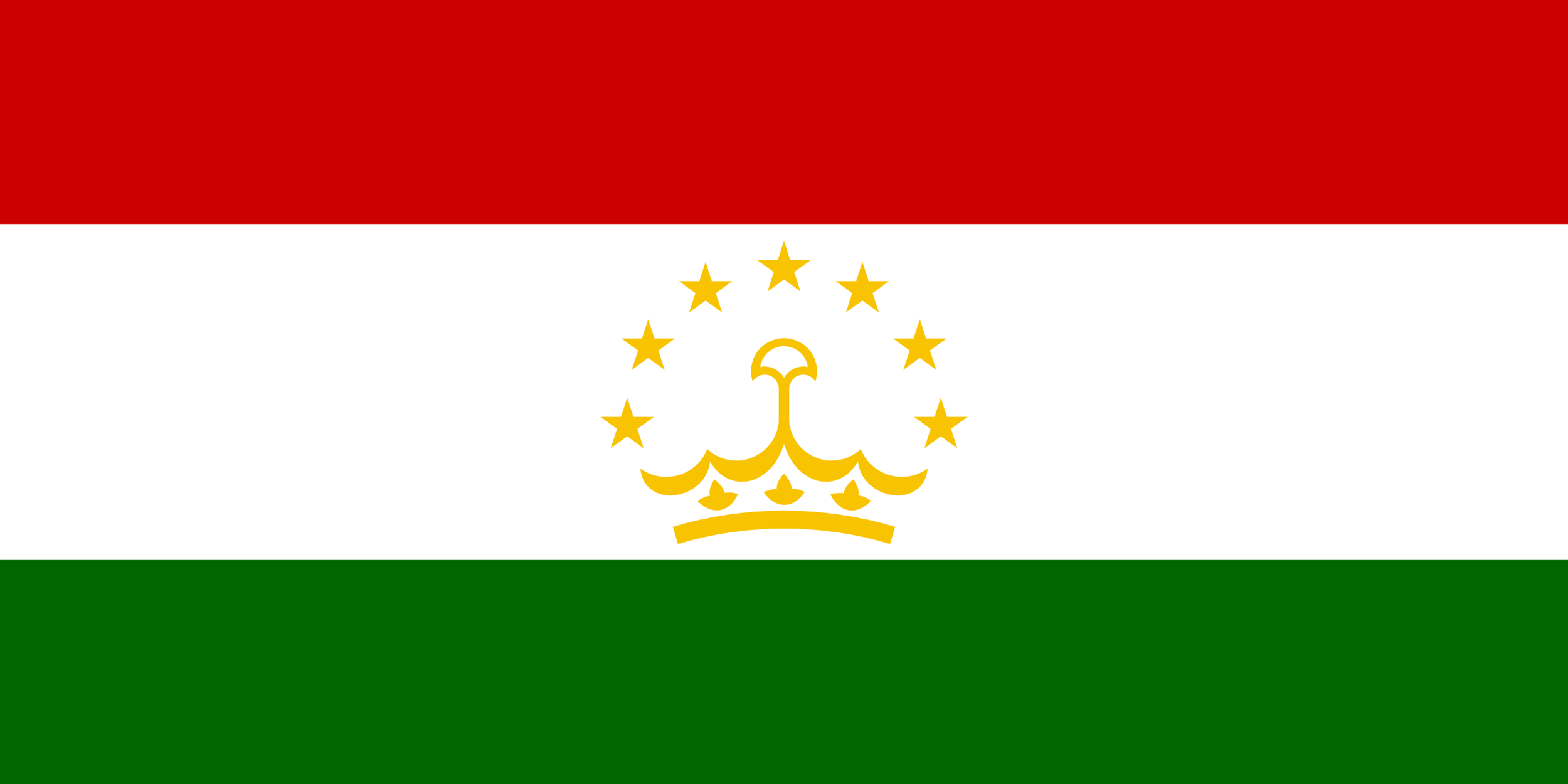 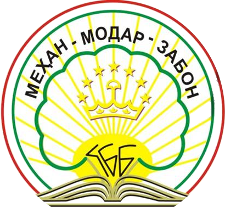 КОНФЕРЕНСИЯИ ИЛМИЮ АМАЛИИ ҶУМҲУРИЯВӢ БАХШИДА БА 30-СОЛАГИИ ИСТИҚЛОЛИ ДАВЛАТИИ ҶУМҲУРИИ ТОҶИКИСТОН ВА РӮЗИ ЗАБОНИ ДАВЛАТӢ ТАҲТИ УНВОНИ 
«ЗАБОН ВА ИСТИҚЛОЛ»
ТАРТИБИ БАРГУЗОРИИ КОНФЕРЕНСИЯМАЪРУЗА

Соати
11:40– 11:50

Маърузаи н.и.ф., Худоёрзода Раҷабалӣ дар мавзуи «Забонро пок мебояд нигаҳ дошт» (директори Маркази илмӣ-таҳқиқотии «Мавлоношиносӣ»-и ДДБ ба номи Носири Хусрав).
5ОКТЯБР
РӮЗИ ЗАБОНИДАВЛАТИИҶУМҲУРИИТОҶИКИСТОН
ДУШАНБЕ 2021
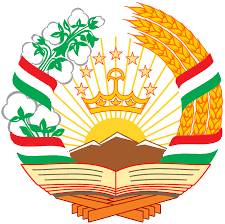 КУМИТАИ ЗАБОН ВА ИСТИЛОҲОТИ НАЗДИҲУКУМАТИ ҶУМҲУРИИ ТОҶИКИСТОН
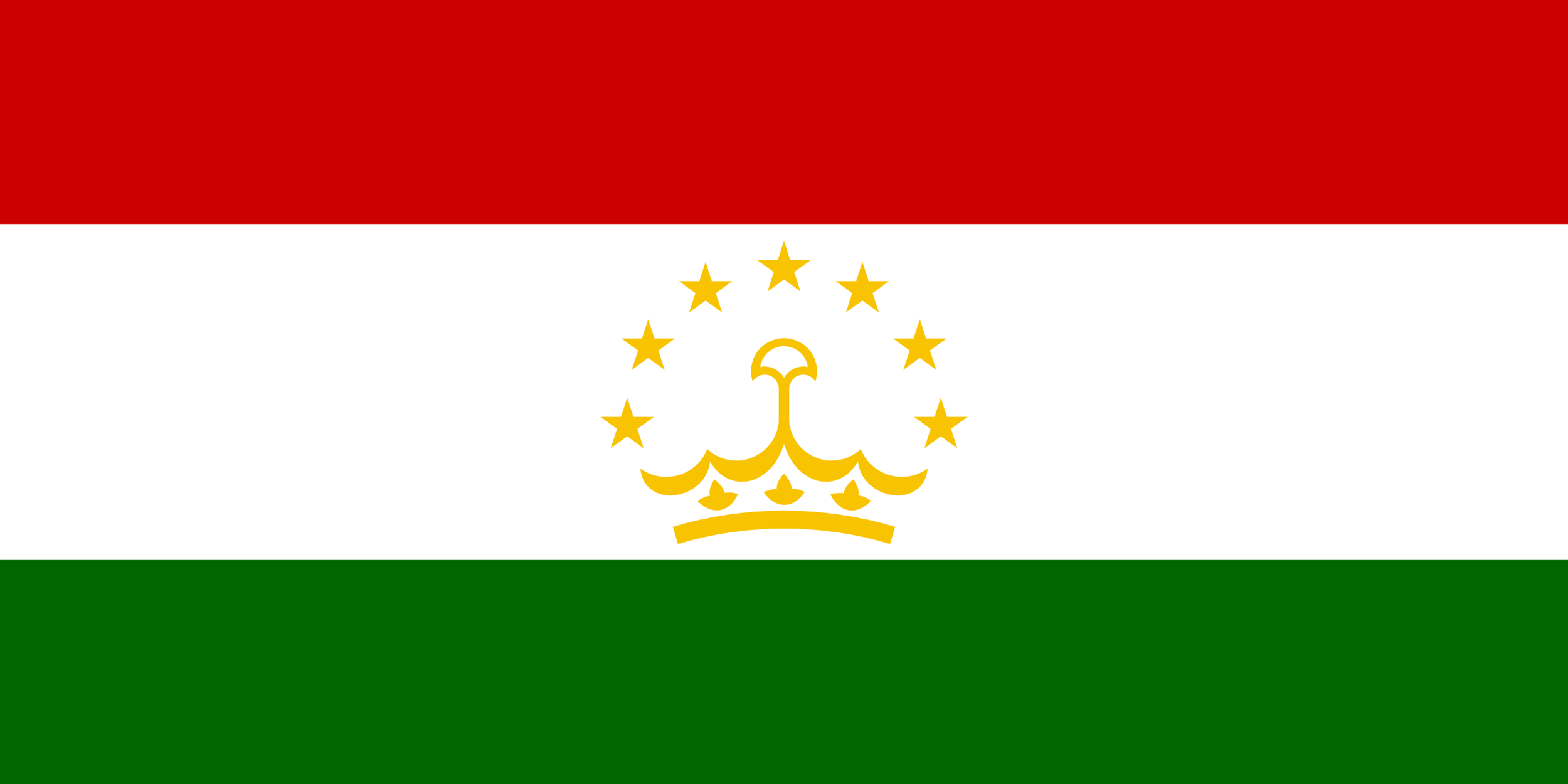 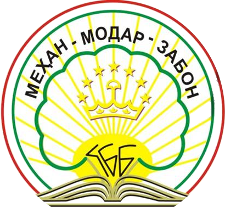 КОНФЕРЕНСИЯИ ИЛМИЮ АМАЛИИ ҶУМҲУРИЯВӢ БАХШИДА БА 30-СОЛАГИИ ИСТИҚЛОЛИ ДАВЛАТИИ ҶУМҲУРИИ ТОҶИКИСТОН ВА РӮЗИ ЗАБОНИ ДАВЛАТӢ ТАҲТИ УНВОНИ 
«ЗАБОН ВА ИСТИҚЛОЛ»
ТАРТИБИ БАРГУЗОРИИ КОНФЕРЕНСИЯМАЪРУЗА

Соати
11:50– 12:00

Маърузаи н.и.ф., Шарипов Сангинмурод дар мавзуи «Вижагиҳои забон ва услуби тарҷумаҳои Бахтиёр Муртазо» (ДДБ ба номи Носири Хусрав).
5ОКТЯБР
РӮЗИ ЗАБОНИДАВЛАТИИҶУМҲУРИИТОҶИКИСТОН
ДУШАНБЕ 2021
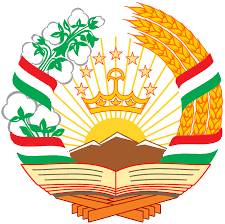 КУМИТАИ ЗАБОН ВА ИСТИЛОҲОТИ НАЗДИҲУКУМАТИ ҶУМҲУРИИ ТОҶИКИСТОН
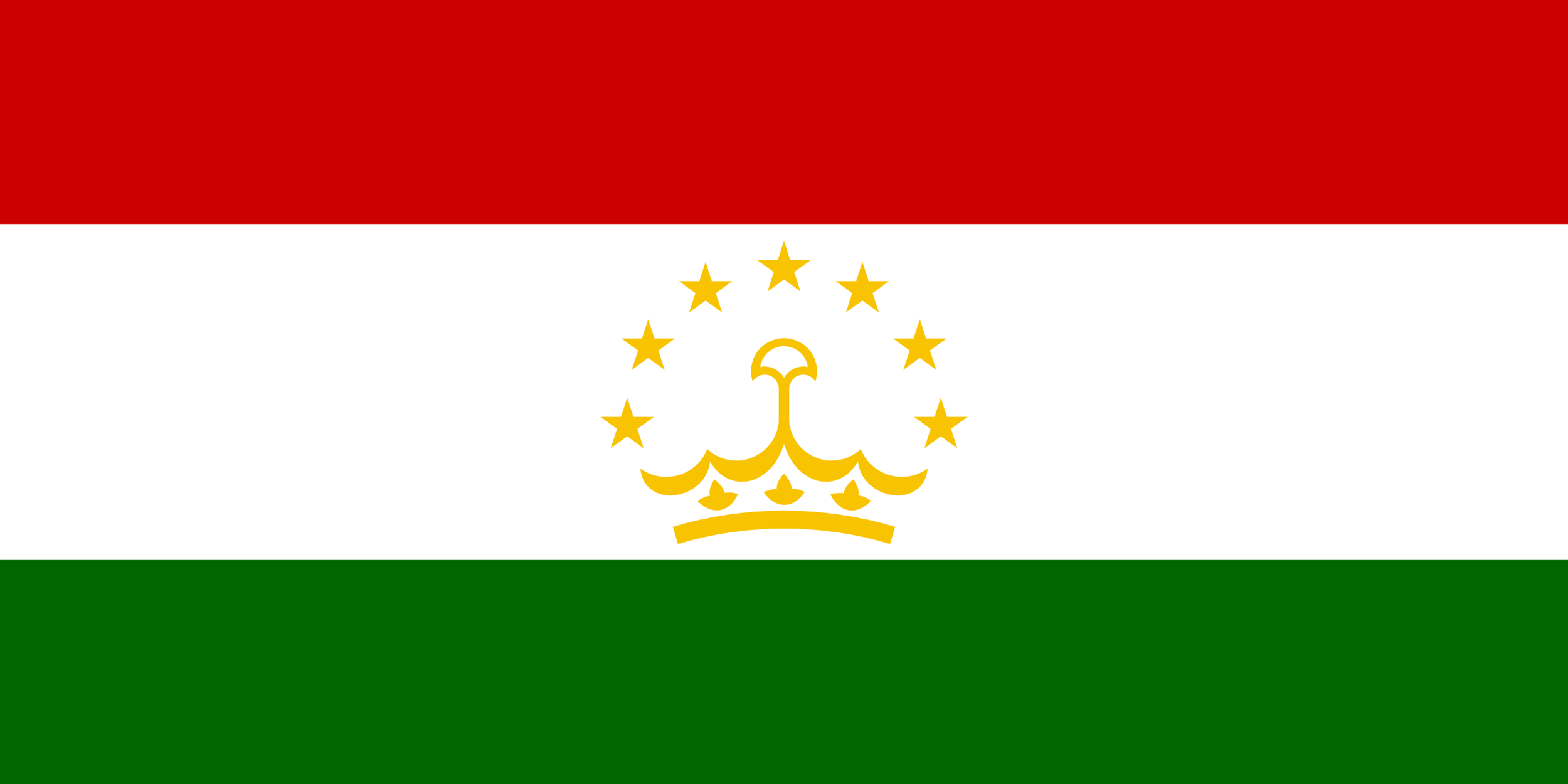 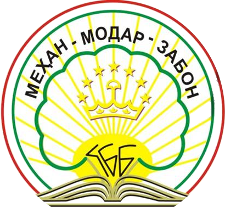 КОНФЕРЕНСИЯИ ИЛМИЮ АМАЛИИ ҶУМҲУРИЯВӢ БАХШИДА БА 30-СОЛАГИИ ИСТИҚЛОЛИ ДАВЛАТИИ ҶУМҲУРИИ ТОҶИКИСТОН ВА РӮЗИ ЗАБОНИ ДАВЛАТӢ ТАҲТИ УНВОНИ 
«ЗАБОН ВА ИСТИҚЛОЛ»
ТАРТИБИ БАРГУЗОРИИ КОНФЕРЕНСИЯ
ТАНАФФУС

Соати
12:00 – 13:00
.
5ОКТЯБР
РӮЗИ ЗАБОНИДАВЛАТИИҶУМҲУРИИТОҶИКИСТОН
ДУШАНБЕ 2021
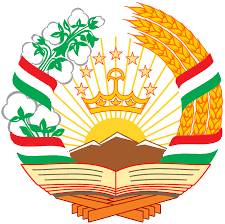 КУМИТАИ ЗАБОН ВА ИСТИЛОҲОТИ НАЗДИҲУКУМАТИ ҶУМҲУРИИ ТОҶИКИСТОН
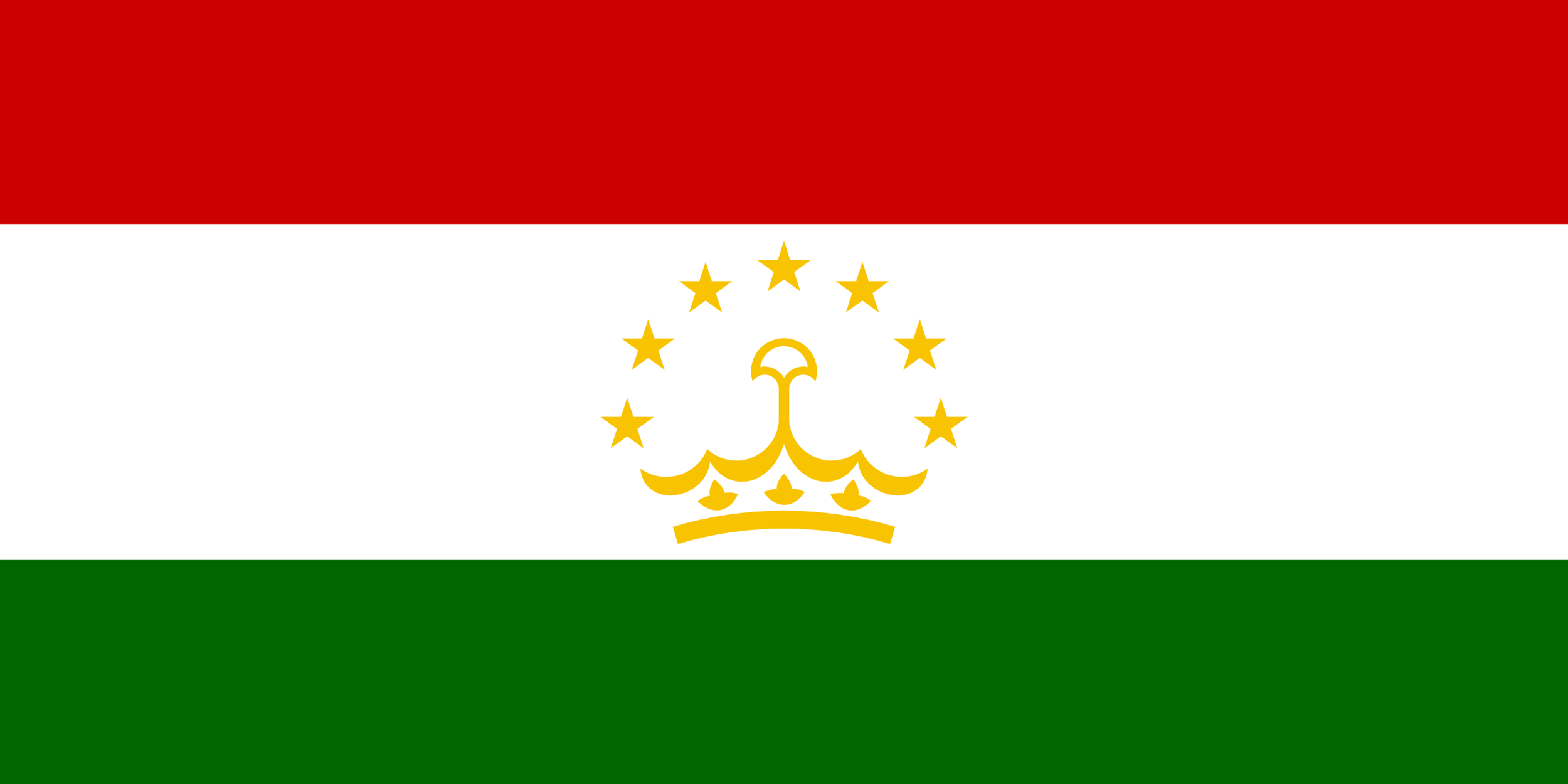 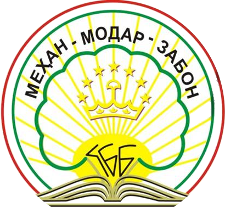 КОНФЕРЕНСИЯИ ИЛМИЮ АМАЛИИ ҶУМҲУРИЯВӢ БАХШИДА БА 30-СОЛАГИИ ИСТИҚЛОЛИ ДАВЛАТИИ ҶУМҲУРИИ ТОҶИКИСТОН ВА РӮЗИ ЗАБОНИ ДАВЛАТӢ ТАҲТИ УНВОНИ 
«ЗАБОН ВА ИСТИҚЛОЛ»
ТАРТИБИ БАРГУЗОРИИ КОНФЕРЕНСИЯМАЪРУЗА

Соати
13:00– 13:10

Маърузаи сардори шуъбаи танзими истилоҳоти КЗИ ҲҶТ Зулфониён Раҳим Раҷабзода «Эҳёи ҷойномҳои тоҷикӣ дар замони Истиқлол».
5ОКТЯБР
РӮЗИ ЗАБОНИДАВЛАТИИҶУМҲУРИИТОҶИКИСТОН
ДУШАНБЕ 2021
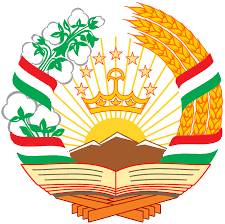 КУМИТАИ ЗАБОН ВА ИСТИЛОҲОТИ НАЗДИҲУКУМАТИ ҶУМҲУРИИ ТОҶИКИСТОН
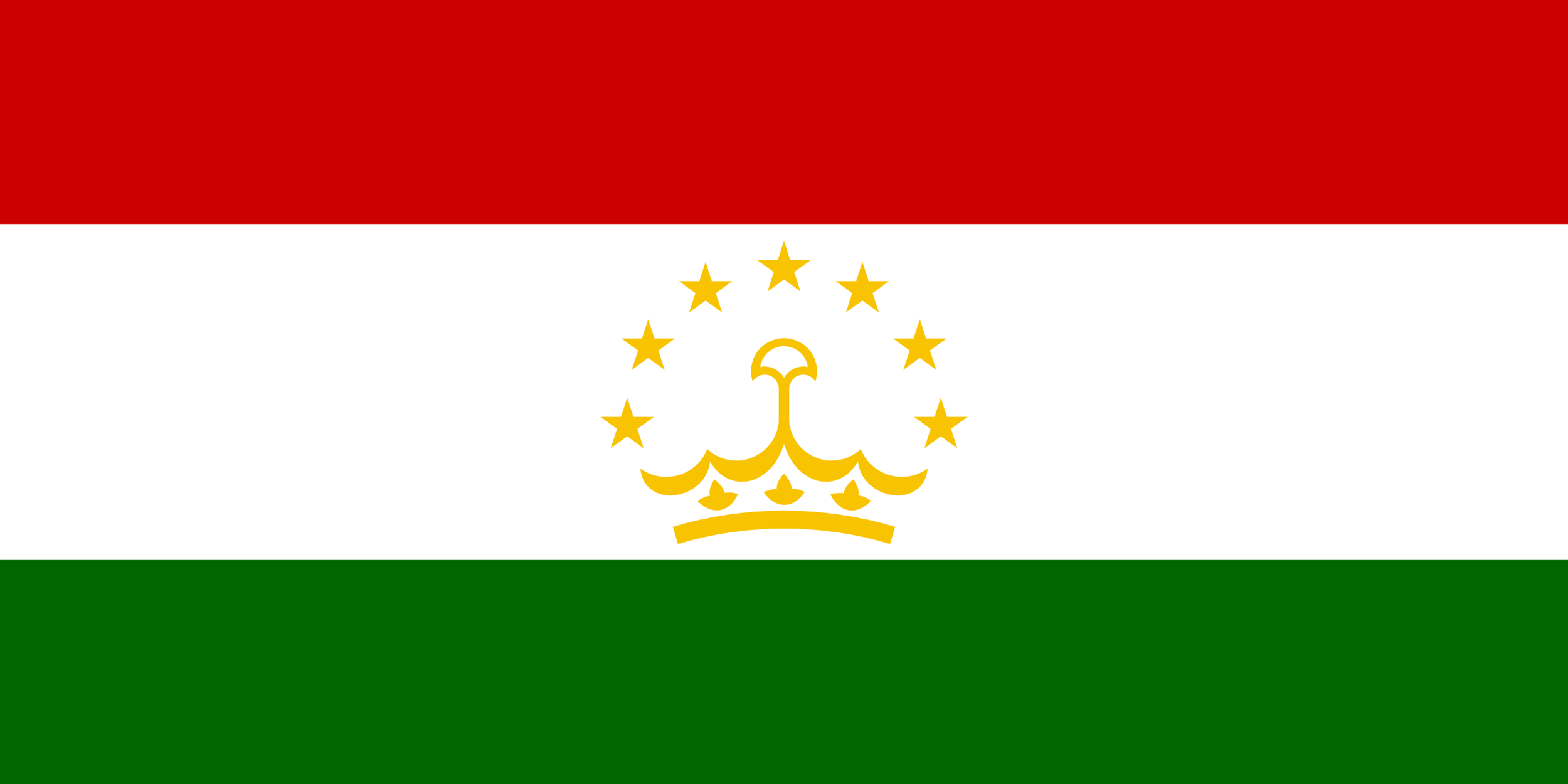 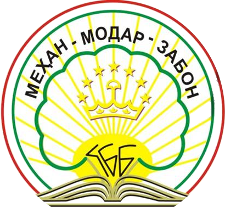 КОНФЕРЕНСИЯИ ИЛМИЮ АМАЛИИ ҶУМҲУРИЯВӢ БАХШИДА БА 30-СОЛАГИИ ИСТИҚЛОЛИ ДАВЛАТИИ ҶУМҲУРИИ ТОҶИКИСТОН ВА РӮЗИ ЗАБОНИ ДАВЛАТӢ ТАҲТИ УНВОНИ 
«ЗАБОН ВА ИСТИҚЛОЛ»
ТАРТИБИ БАРГУЗОРИИ КОНФЕРЕНСИЯМАЪРУЗА

Соати
13:10– 13:20

Маърузаи сармуҳаррири маҷаллаи «Маорифи Тоҷикистон» Набизода Саида Фазл дар мавзуи «Мушкилоти истилоҳ ва хулосаҳо атрофи он».
5ОКТЯБР
РӮЗИ ЗАБОНИДАВЛАТИИҶУМҲУРИИТОҶИКИСТОН
ДУШАНБЕ 2021
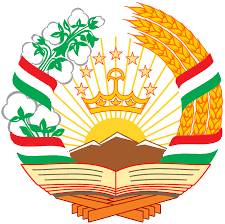 КУМИТАИ ЗАБОН ВА ИСТИЛОҲОТИ НАЗДИҲУКУМАТИ ҶУМҲУРИИ ТОҶИКИСТОН
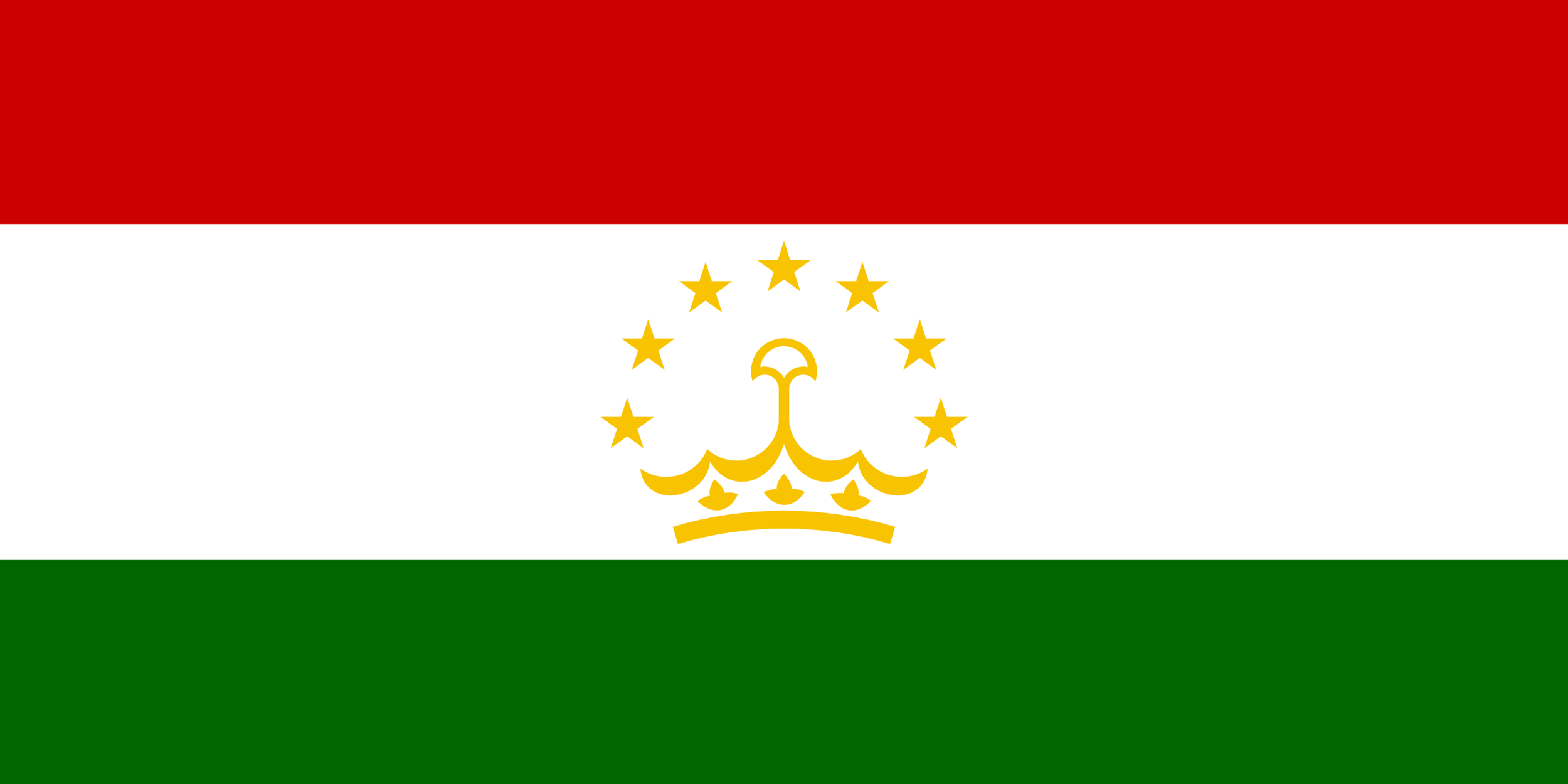 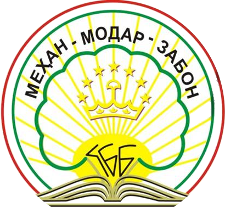 КОНФЕРЕНСИЯИ ИЛМИЮ АМАЛИИ ҶУМҲУРИЯВӢ БАХШИДА БА 30-СОЛАГИИ ИСТИҚЛОЛИ ДАВЛАТИИ ҶУМҲУРИИ ТОҶИКИСТОН ВА РӮЗИ ЗАБОНИ ДАВЛАТӢ ТАҲТИ УНВОНИ 
«ЗАБОН ВА ИСТИҚЛОЛ»
ТАРТИБИ БАРГУЗОРИИ КОНФЕРЕНСИЯМАЪРУЗА

Соати
13:20– 13:30

Маърузаи сармутахассиси шуъбаи ташкилию ҳуқуқии КЗИ ҲҶТ Буриева Шаҳноза дар мавзуи «Рушди лексикаи ҳунарҳои мардумӣ дар замони Истиқлол».
5ОКТЯБР
РӮЗИ ЗАБОНИДАВЛАТИИҶУМҲУРИИТОҶИКИСТОН
ДУШАНБЕ 2021
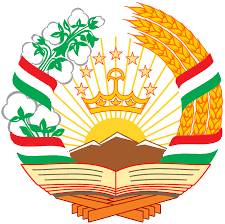 КУМИТАИ ЗАБОН ВА ИСТИЛОҲОТИ НАЗДИҲУКУМАТИ ҶУМҲУРИИ ТОҶИКИСТОН
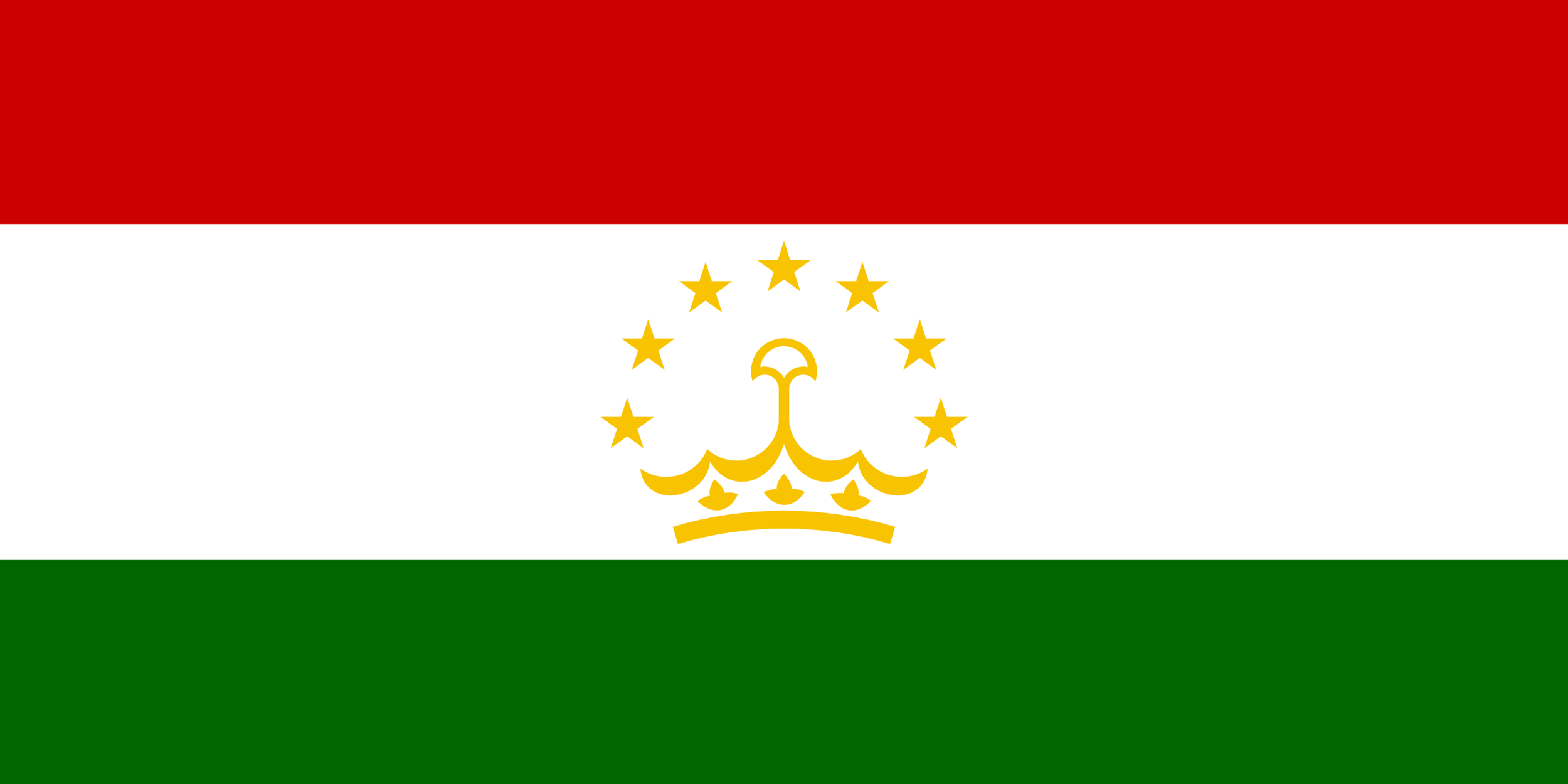 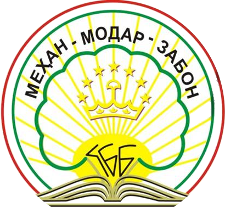 КОНФЕРЕНСИЯИ ИЛМИЮ АМАЛИИ ҶУМҲУРИЯВӢ БАХШИДА БА 30-СОЛАГИИ ИСТИҚЛОЛИ ДАВЛАТИИ ҶУМҲУРИИ ТОҶИКИСТОН ВА РӮЗИ ЗАБОНИ ДАВЛАТӢ ТАҲТИ УНВОНИ 
«ЗАБОН ВА ИСТИҚЛОЛ»
ТАРТИБИ БАРГУЗОРИИ КОНФЕРЕНСИЯМАЪРУЗА

Соати
13:30– 13:40

Маърузаи сармутахассиси шуъбаи танзими истилоҳоти КЗИ ҲҶТ Фарҳодова Сарвбону дар мавзуи «Ташаккули истилоҳоти чорводорӣ дар забони тоҷикӣ».
5ОКТЯБР
РӮЗИ ЗАБОНИДАВЛАТИИҶУМҲУРИИТОҶИКИСТОН
ДУШАНБЕ 2021
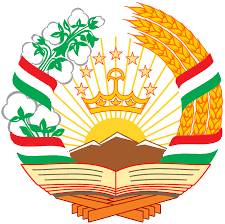 КУМИТАИ ЗАБОН ВА ИСТИЛОҲОТИ НАЗДИҲУКУМАТИ ҶУМҲУРИИ ТОҶИКИСТОН
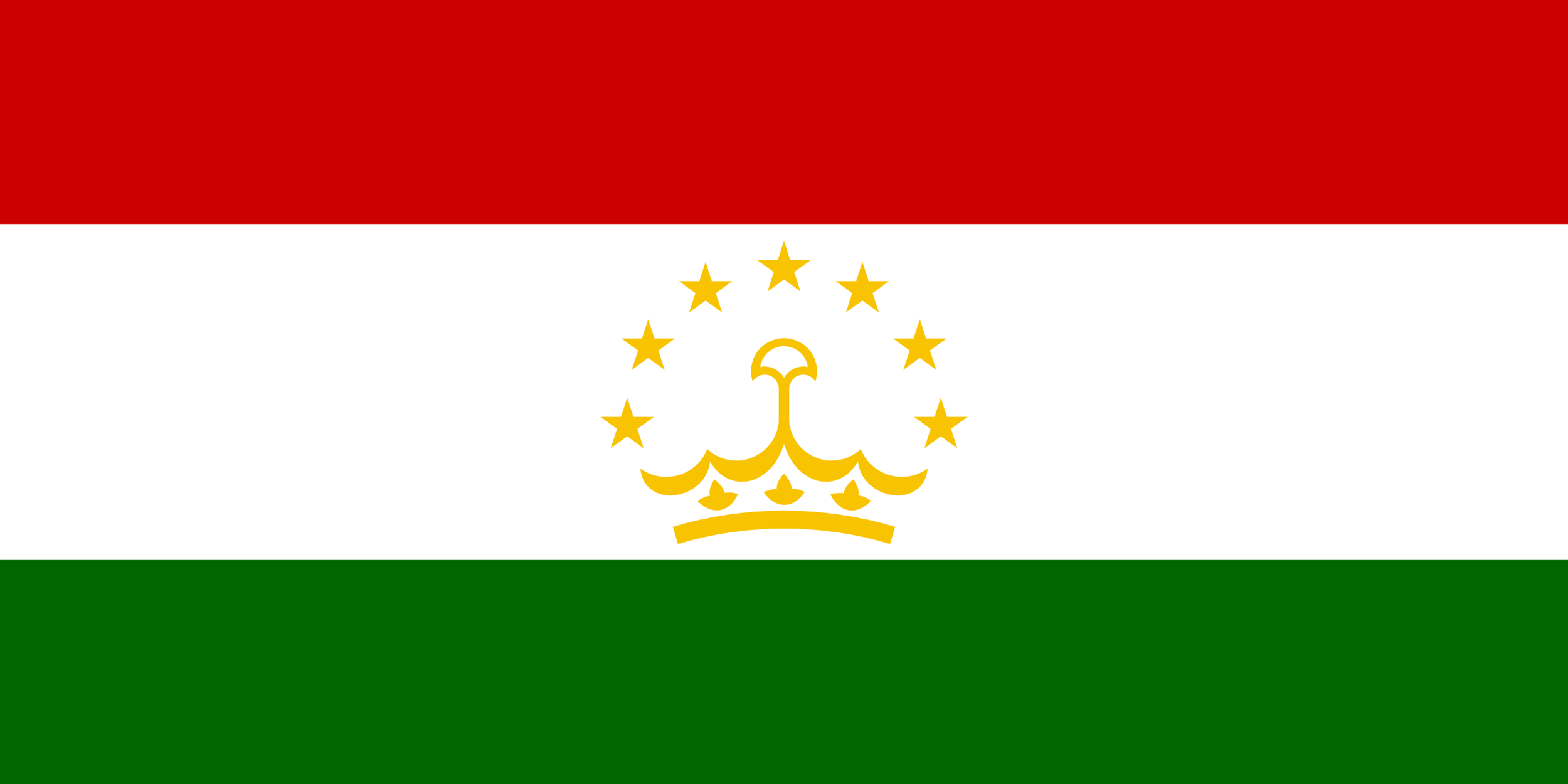 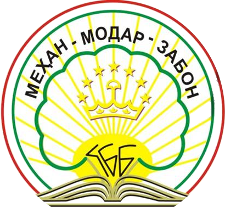 КОНФЕРЕНСИЯИ ИЛМИЮ АМАЛИИ ҶУМҲУРИЯВӢ БАХШИДА БА 30-СОЛАГИИ ИСТИҚЛОЛИ ДАВЛАТИИ ҶУМҲУРИИ ТОҶИКИСТОН ВА РӮЗИ ЗАБОНИ ДАВЛАТӢ ТАҲТИ УНВОНИ 
«ЗАБОН ВА ИСТИҚЛОЛ»
ТАРТИБИ БАРГУЗОРИИ КОНФЕРЕНСИЯМАЪРУЗА

Соати
13:40– 13:50

Маърузаи Раҳмонов Маҳмурод 
устоди кафедраи забони тоҷикии ДДБ ба номи Носири Хусрав дар мавзуи «Баъзе вижагиҳои забон ва услуби осори Ѓафур Мулло».
5ОКТЯБР
РӮЗИ ЗАБОНИДАВЛАТИИҶУМҲУРИИТОҶИКИСТОН
ДУШАНБЕ 2021
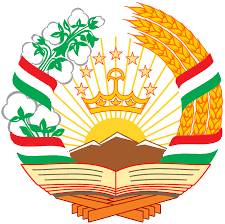 КУМИТАИ ЗАБОН ВА ИСТИЛОҲОТИ НАЗДИҲУКУМАТИ ҶУМҲУРИИ ТОҶИКИСТОН
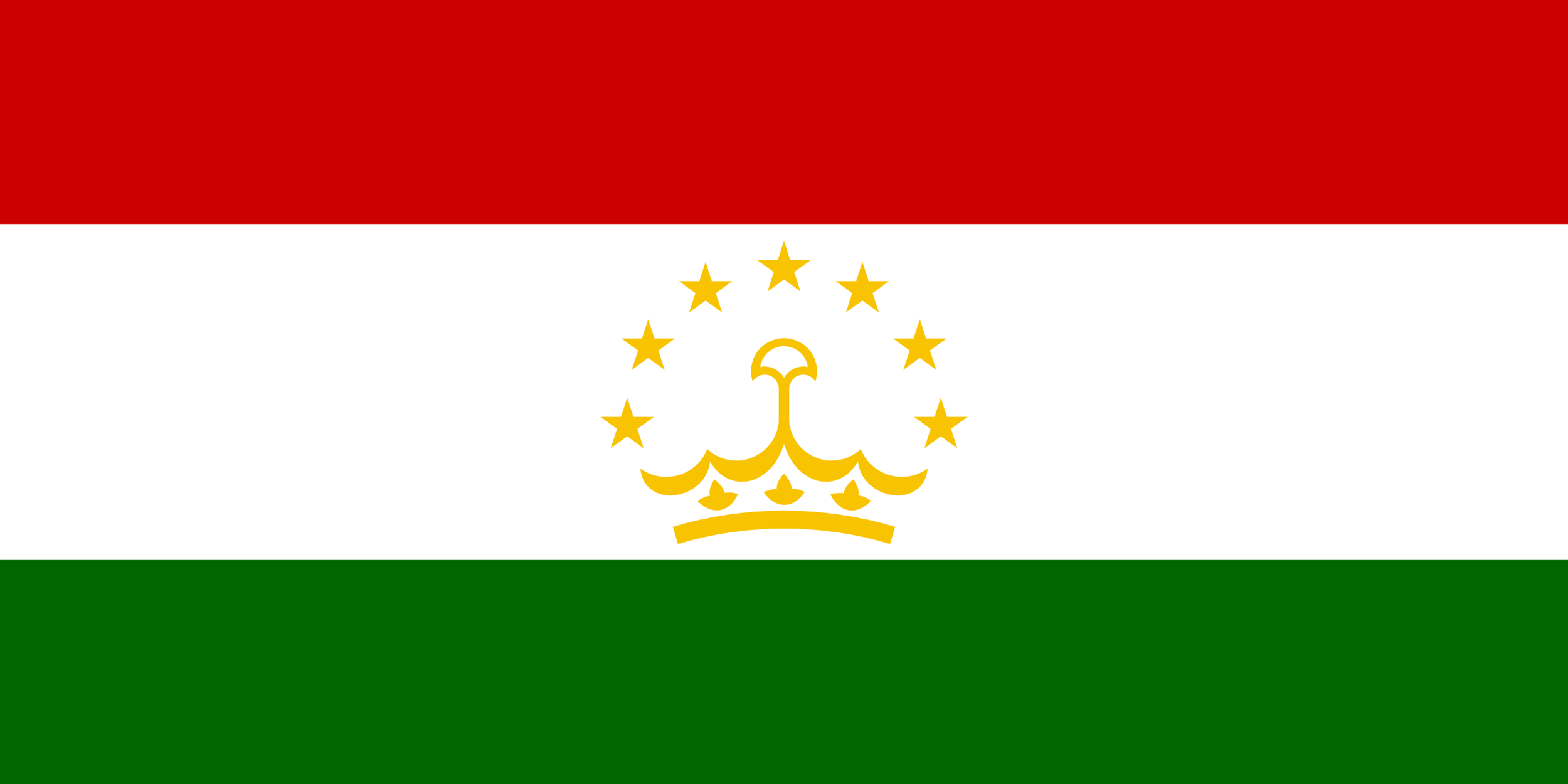 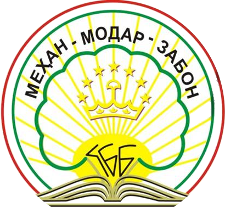 КОНФЕРЕНСИЯИ ИЛМИЮ АМАЛИИ ҶУМҲУРИЯВӢ БАХШИДА БА 30-СОЛАГИИ ИСТИҚЛОЛИ ДАВЛАТИИ ҶУМҲУРИИ ТОҶИКИСТОН ВА РӮЗИ ЗАБОНИ ДАВЛАТӢ ТАҲТИ УНВОНИ 
«ЗАБОН ВА ИСТИҚЛОЛ»
ТАРТИБИ БАРГУЗОРИИ КОНФЕРЕНСИЯМАЪРУЗА

Соати
13:50– 14:00

Маърузаи Муҳаббат Маҳмадалиева саромӯзгори кафедраи забони тоҷикии ДДБ ба номи Носири Хусрав дар мавзуи «Татбиқи Қонуни Ҷумҳурии Тоҷикистон «Дар бораи забони давлатии Ҷумҳурии Тоҷикистон» дар дарси забони адабии ҳозираи тоҷик».
5ОКТЯБР
РӮЗИ ЗАБОНИДАВЛАТИИҶУМҲУРИИТОҶИКИСТОН
ДУШАНБЕ 2021
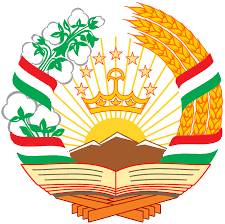 КУМИТАИ ЗАБОН ВА ИСТИЛОҲОТИ НАЗДИҲУКУМАТИ ҶУМҲУРИИ ТОҶИКИСТОН
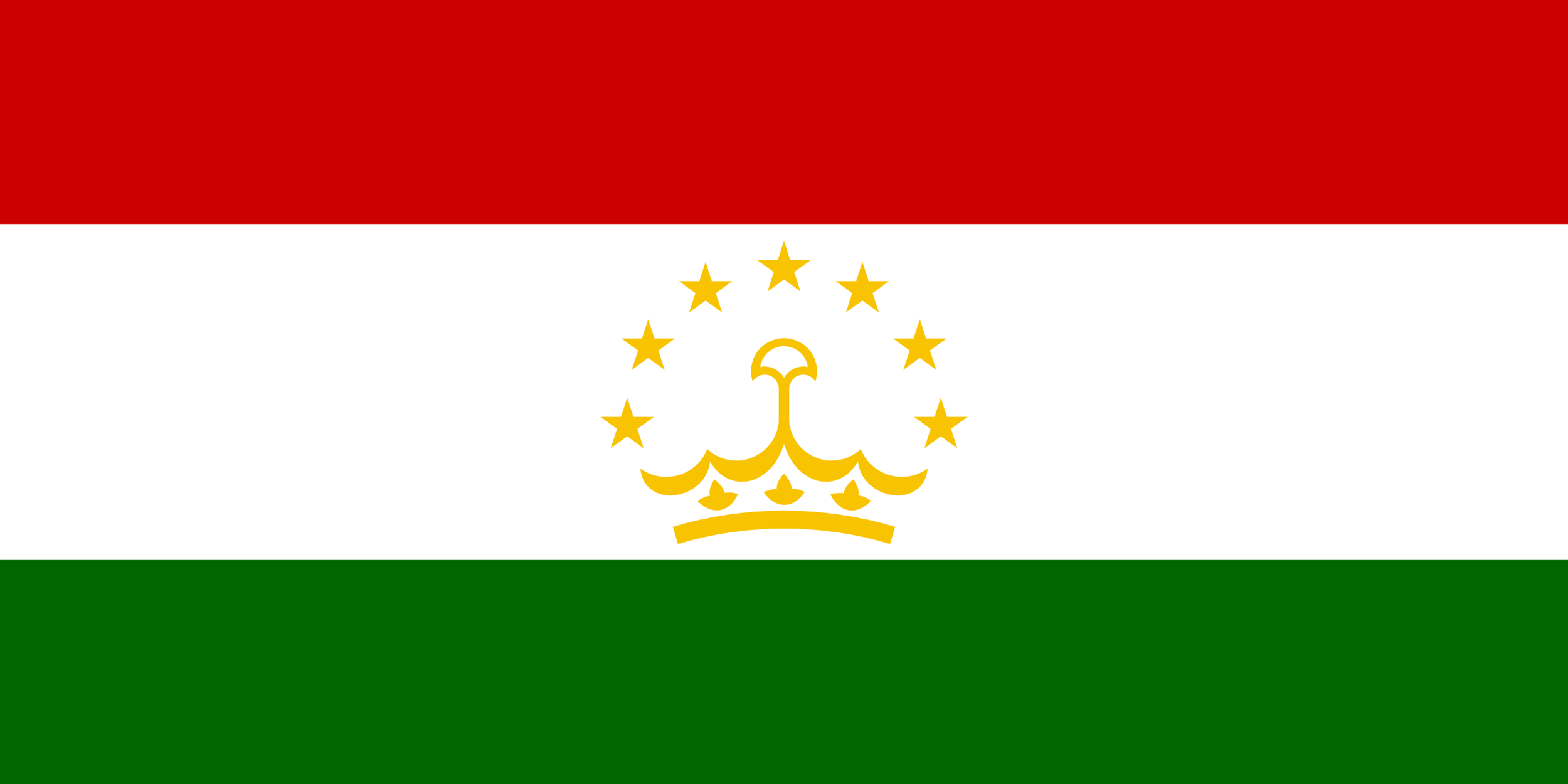 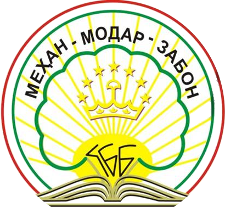 КОНФЕРЕНСИЯИ ИЛМИЮ АМАЛИИ ҶУМҲУРИЯВӢ БАХШИДА БА 30-СОЛАГИИ ИСТИҚЛОЛИ ДАВЛАТИИ ҶУМҲУРИИ ТОҶИКИСТОН ВА РӮЗИ ЗАБОНИ ДАВЛАТӢ ТАҲТИ УНВОНИ 
«ЗАБОН ВА ИСТИҚЛОЛ»
ТАРТИБИ БАРГУЗОРИИ КОНФЕРЕНСИЯМУЗОКИРА ВА ҚАБУЛИ ТАВСИЯНОМА

Соати
14:00
.
5ОКТЯБР
РӮЗИ ЗАБОНИДАВЛАТИИҶУМҲУРИИТОҶИКИСТОН
ДУШАНБЕ 2021